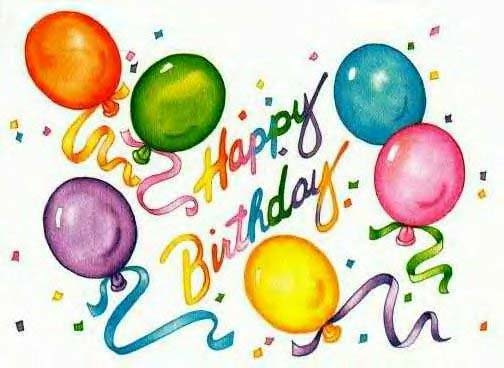 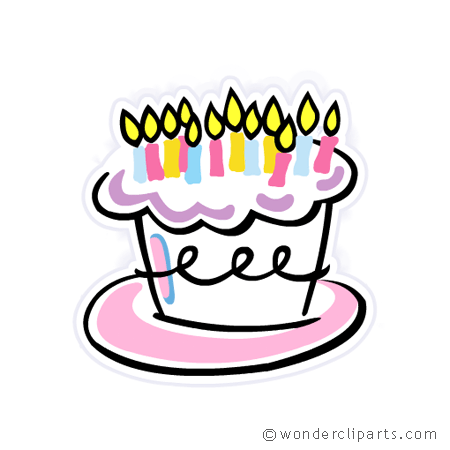 Happy Birthday…?
www.youtube.com/watch?v=mnj8vhLZtTk
Happy Birthday
The Salvation Army!
150 years
5 years
500 years
50 years
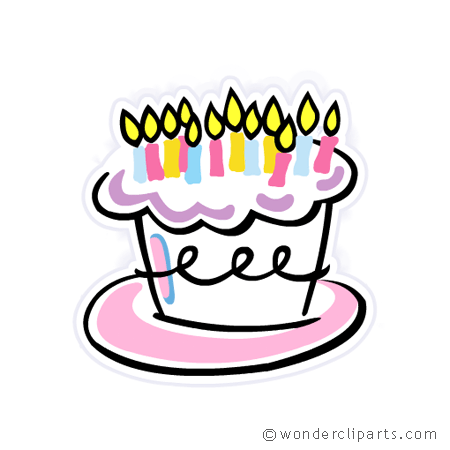 What has changed 
in 150 years?
The uniform
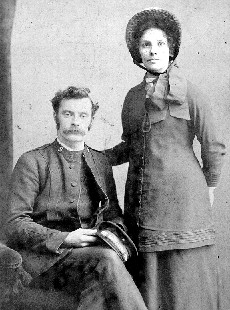 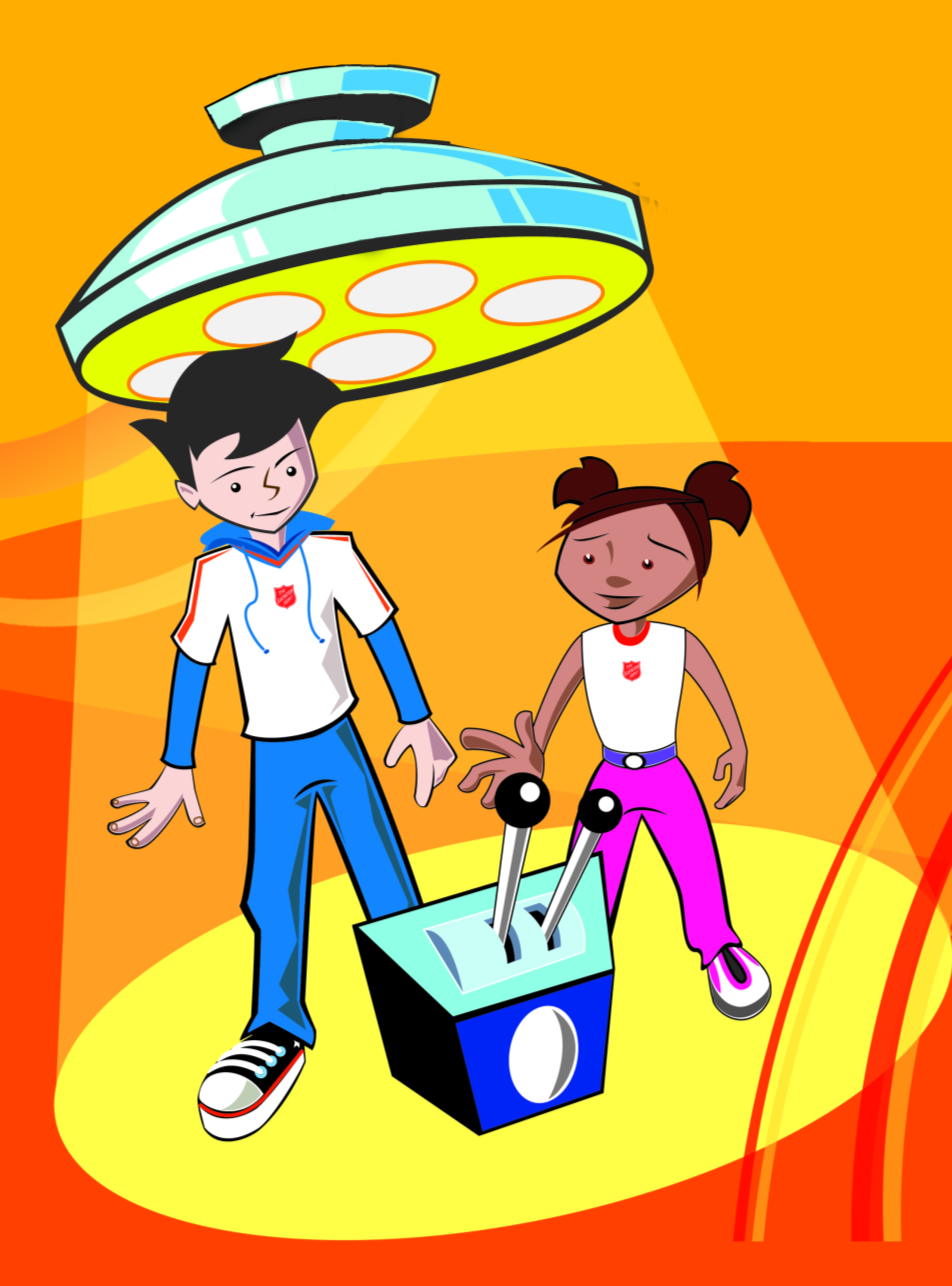 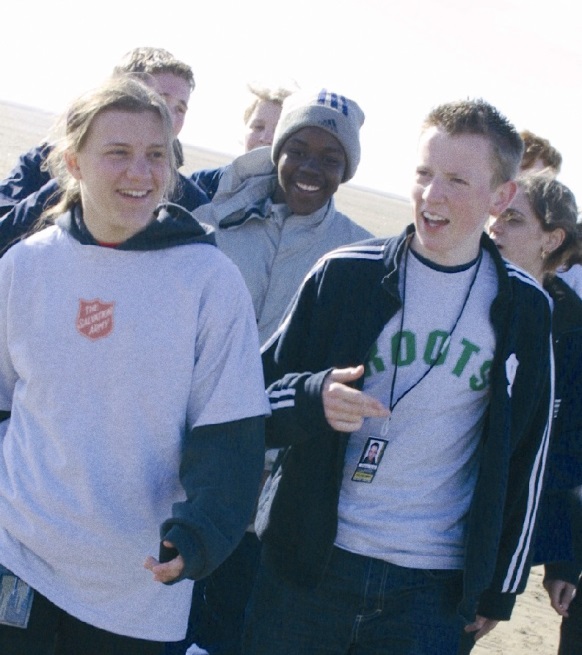 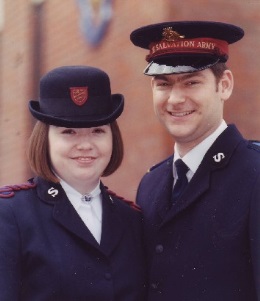 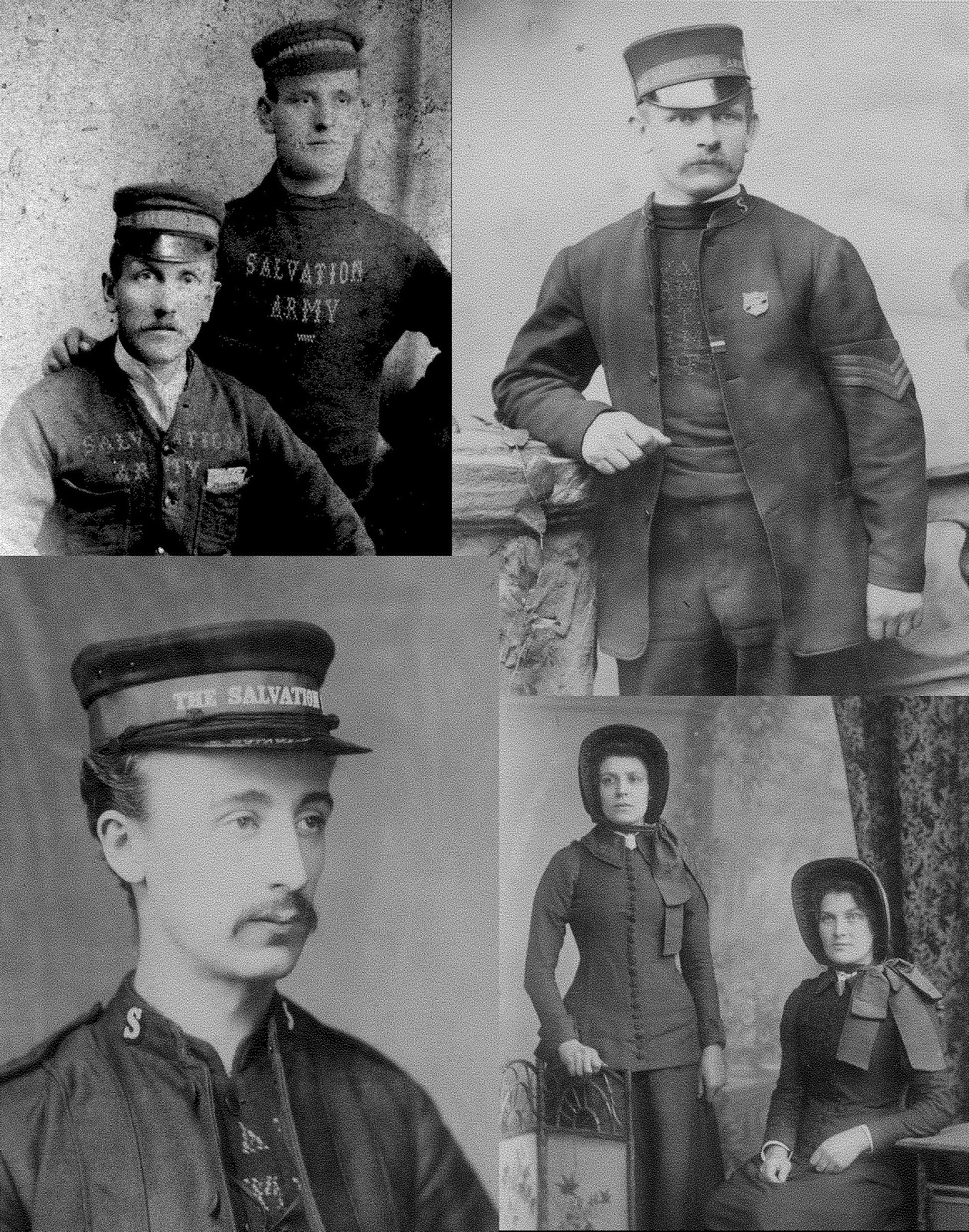 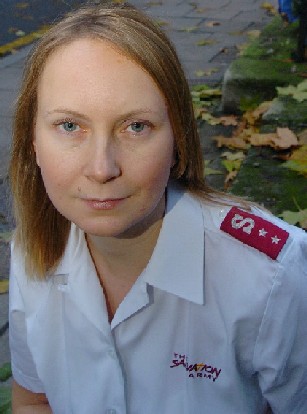 past
present
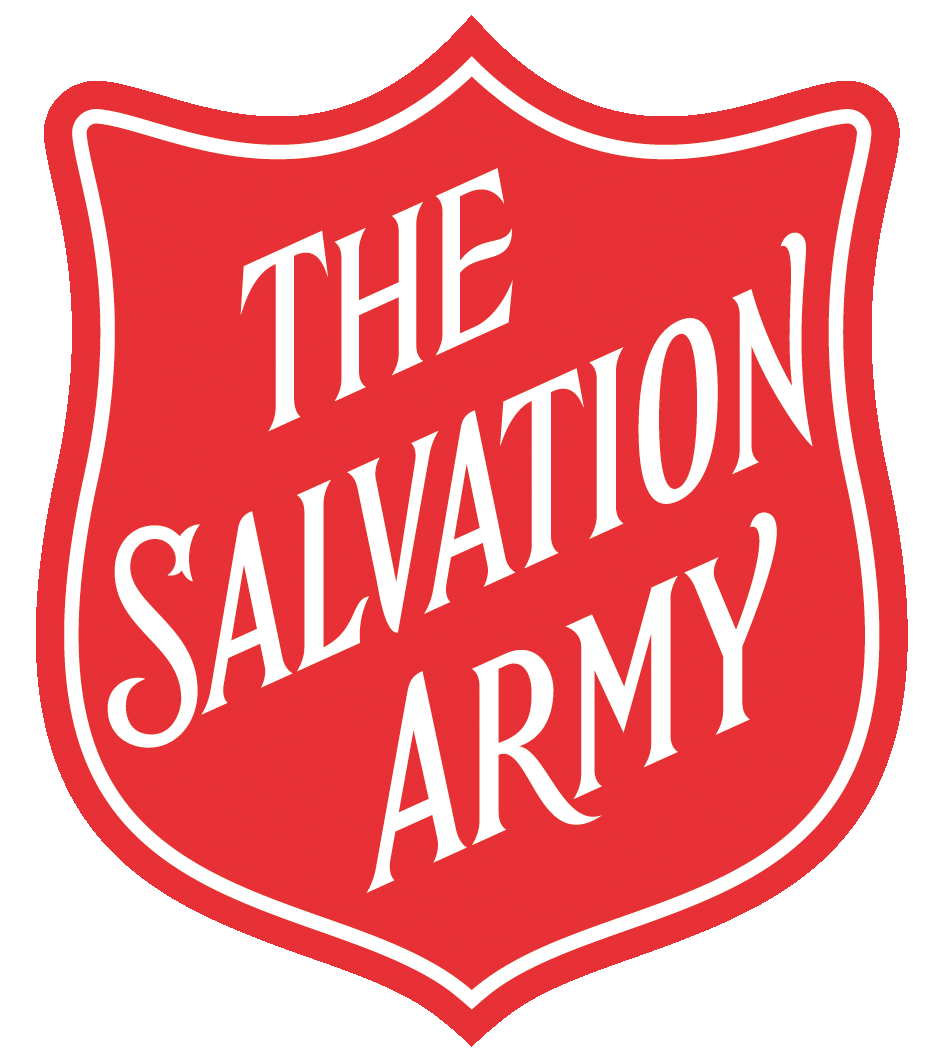 Helping the homeless
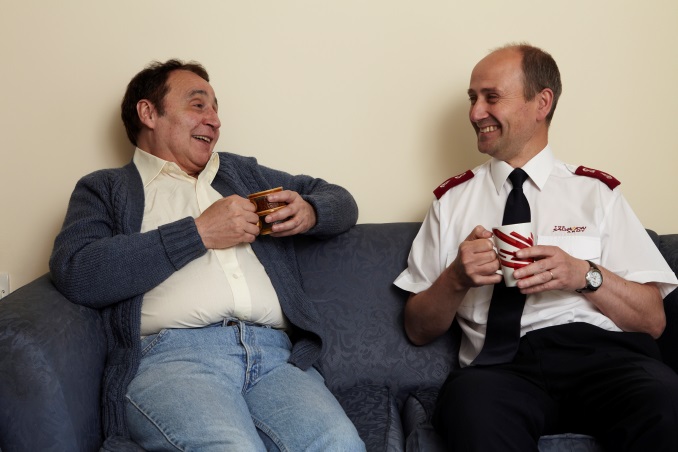 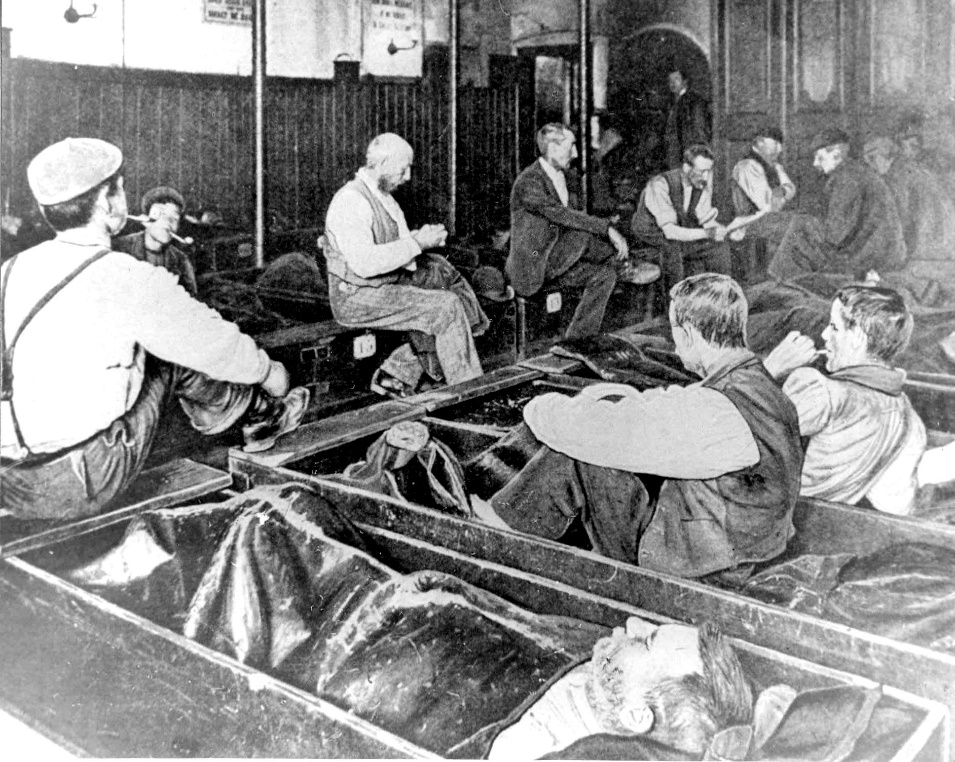 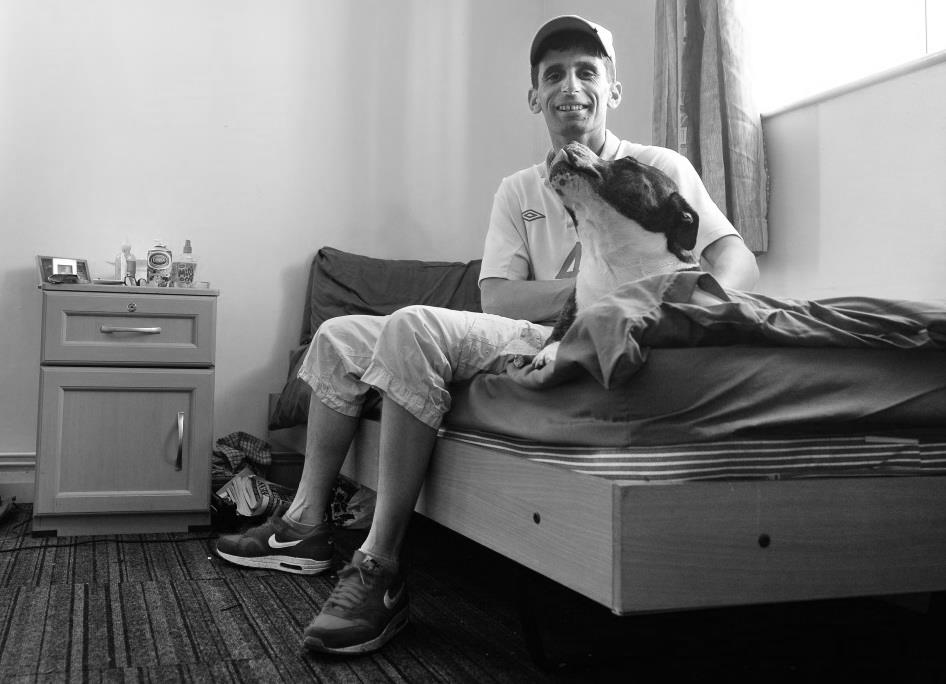 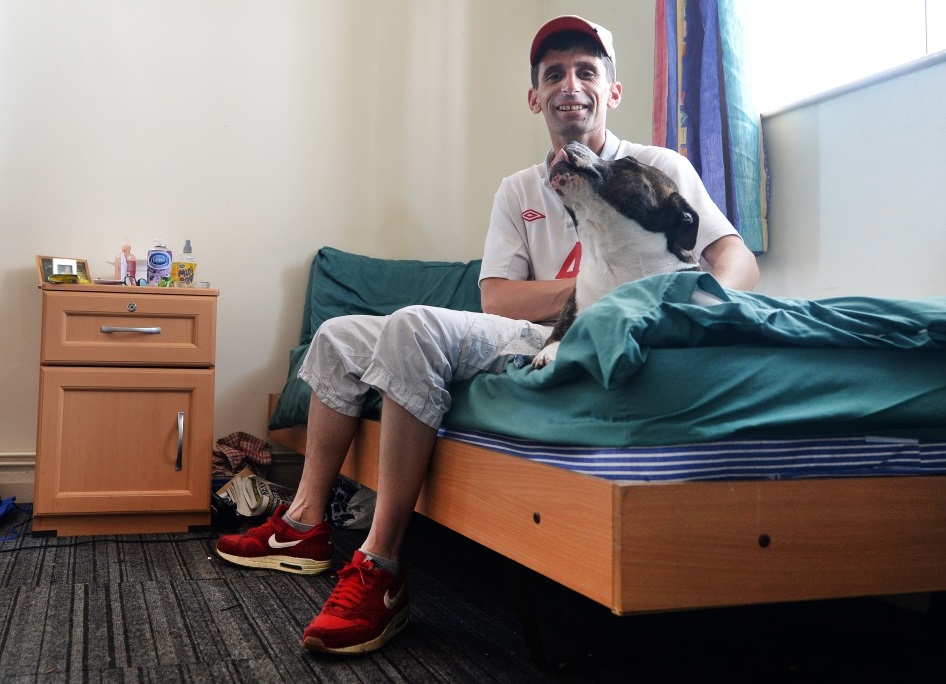 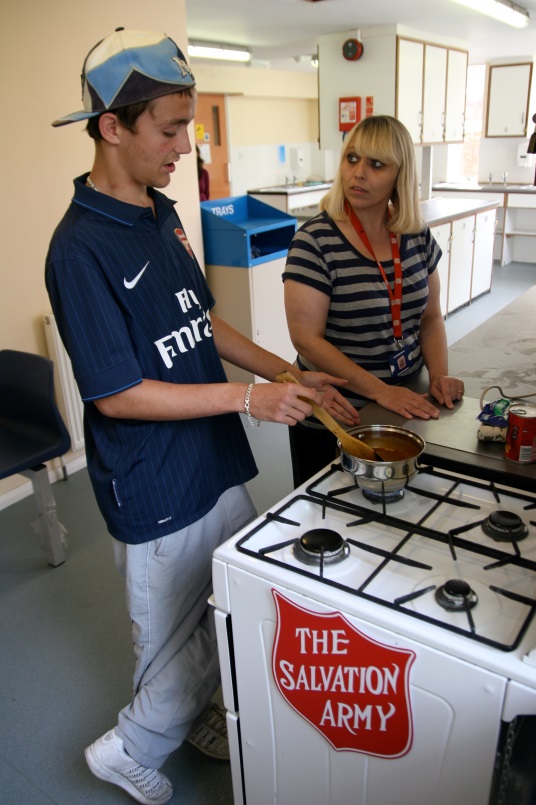 present
past
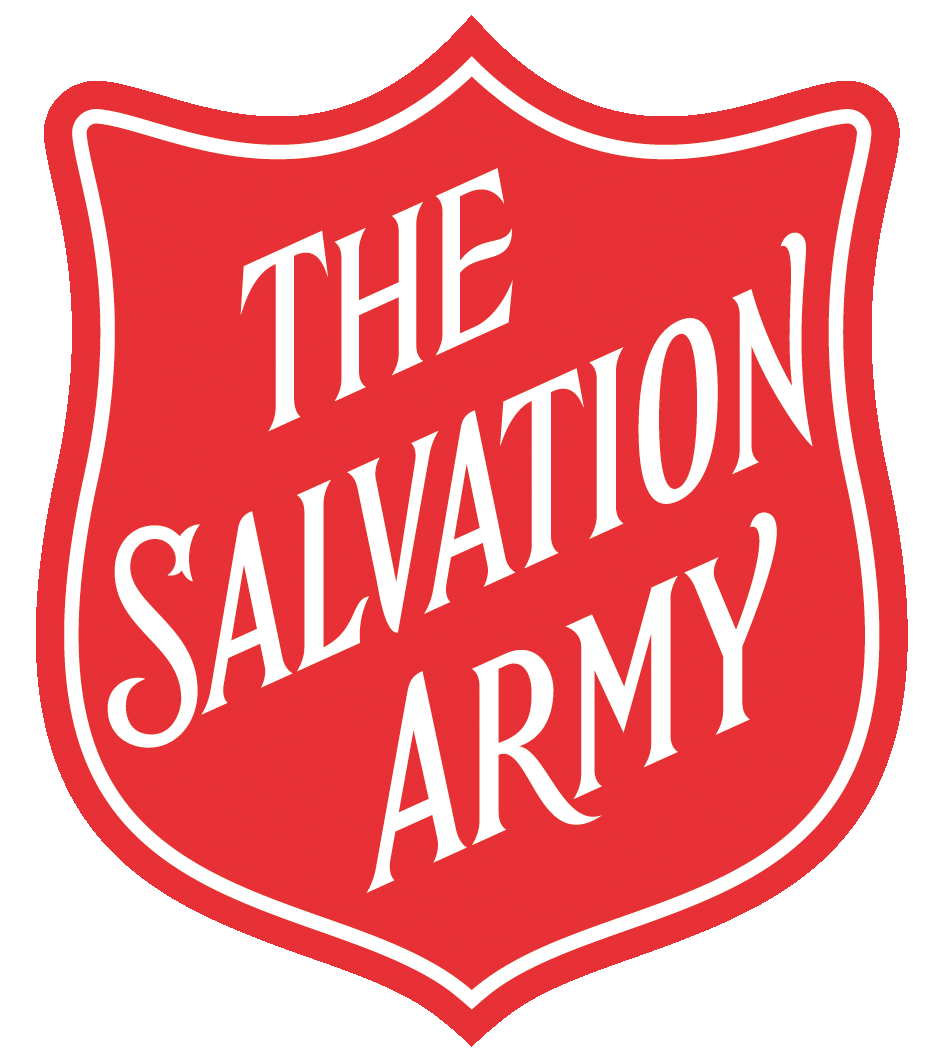 Helping families
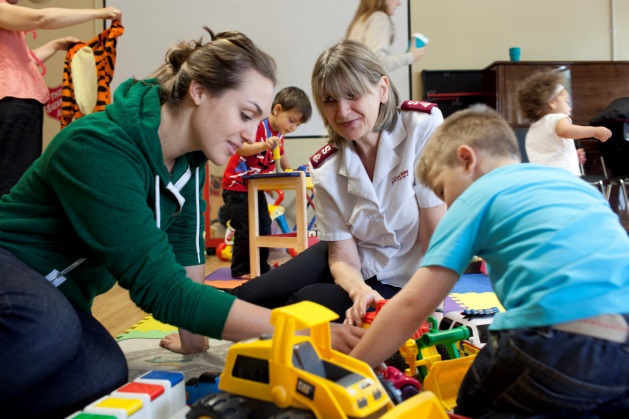 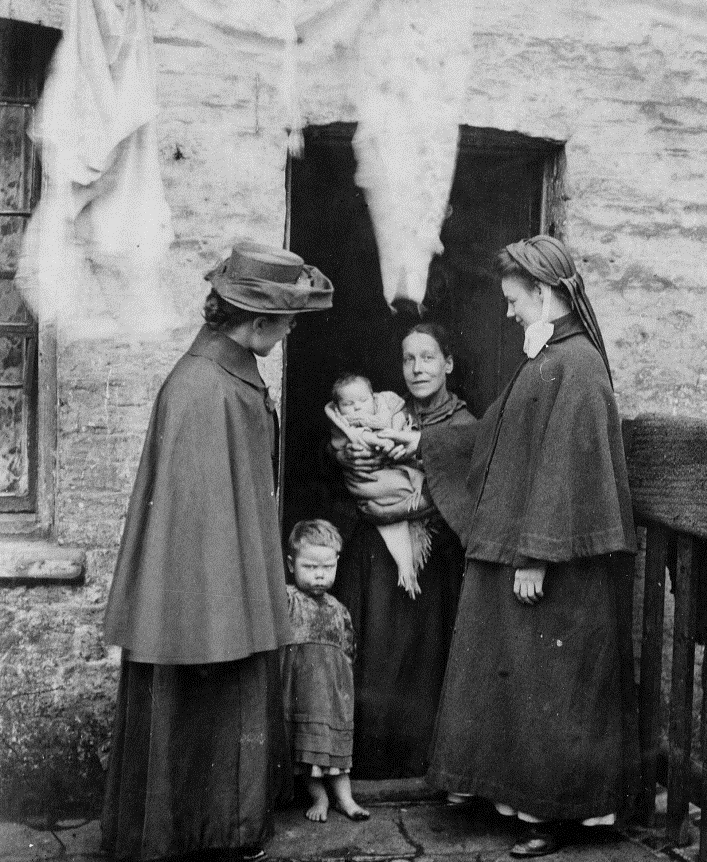 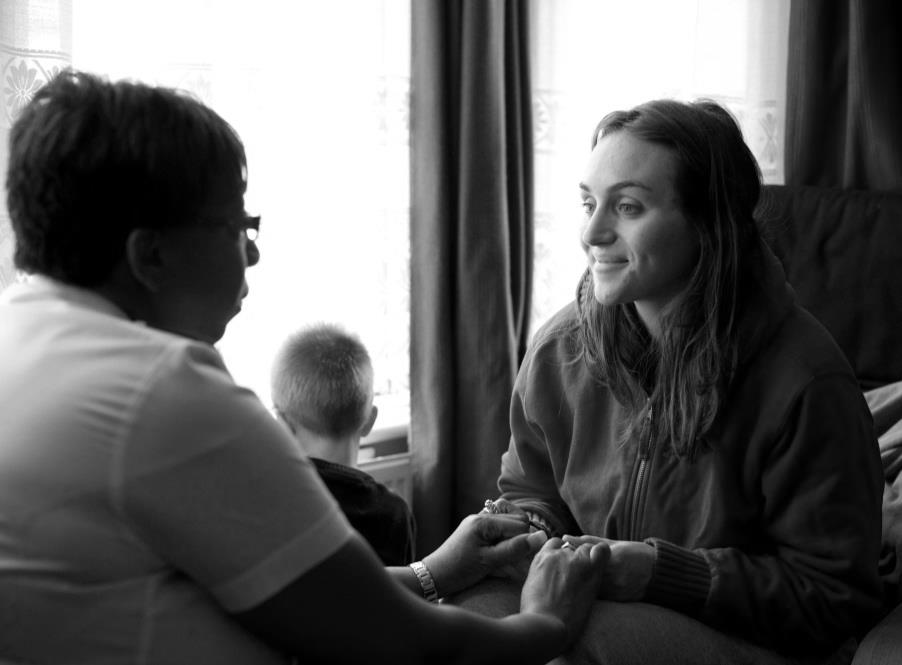 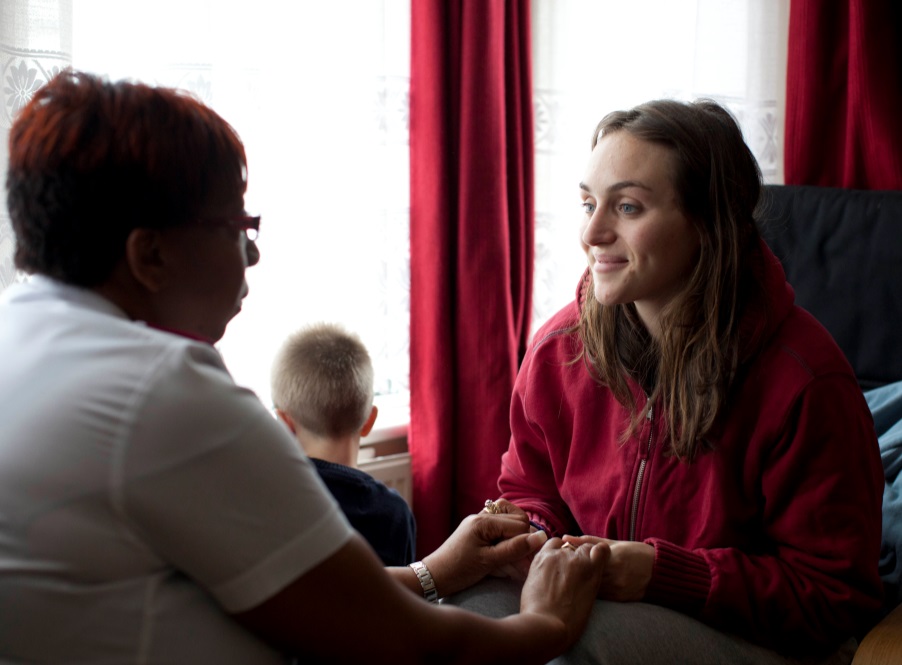 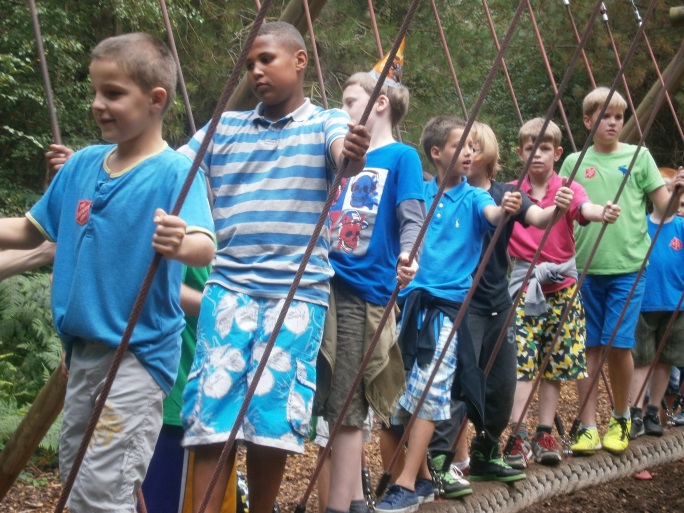 past
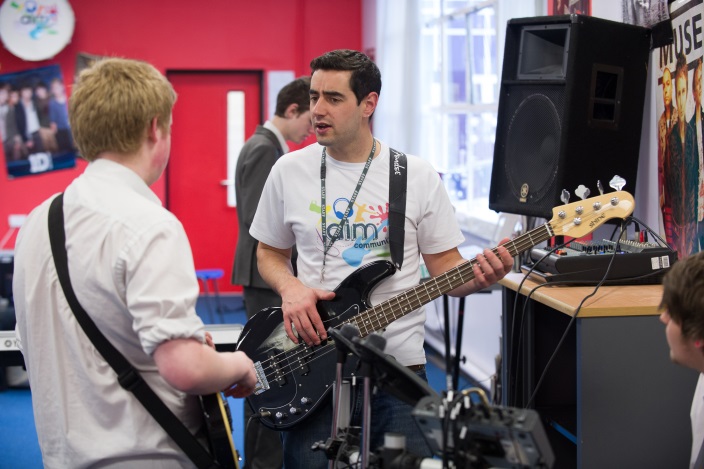 present
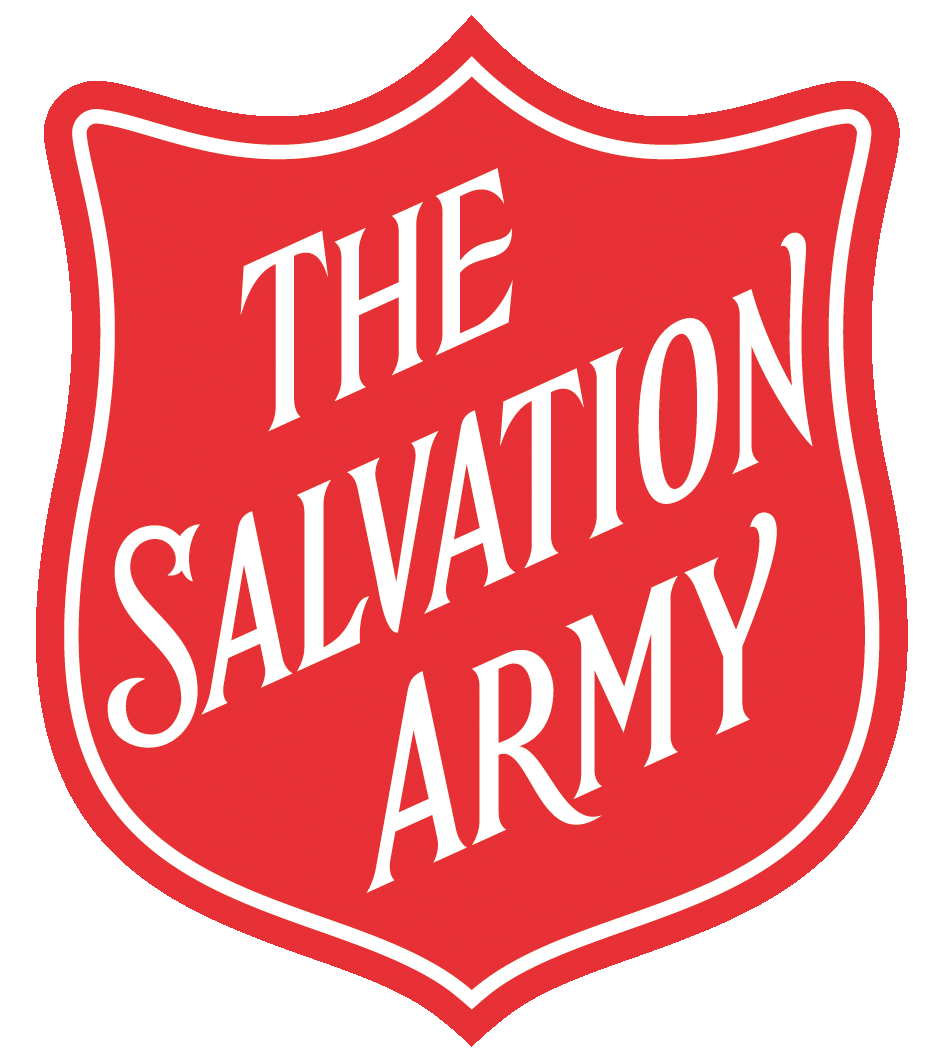 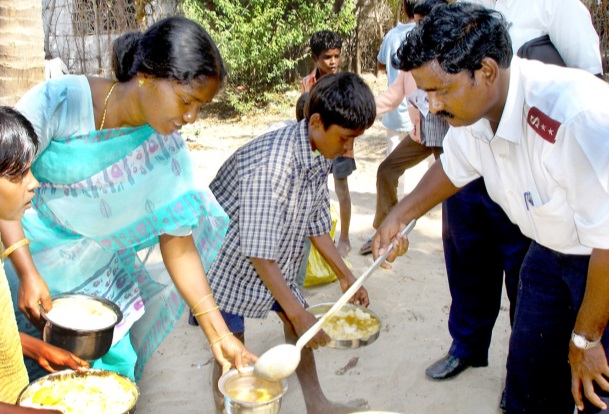 Helping the hungry
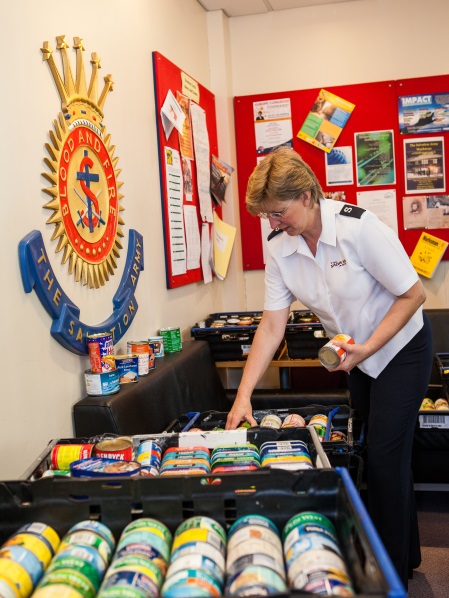 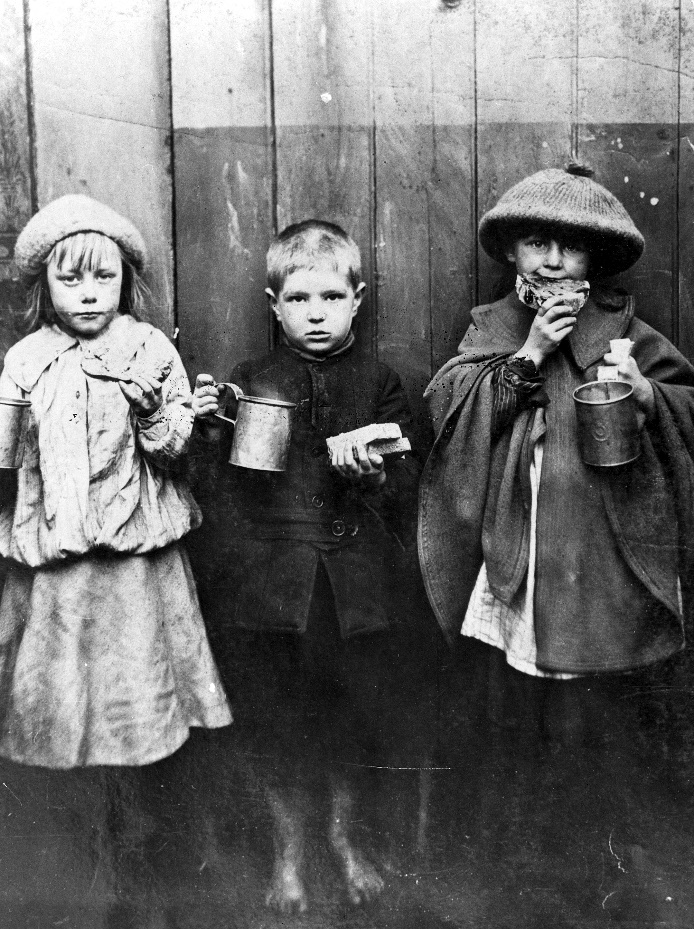 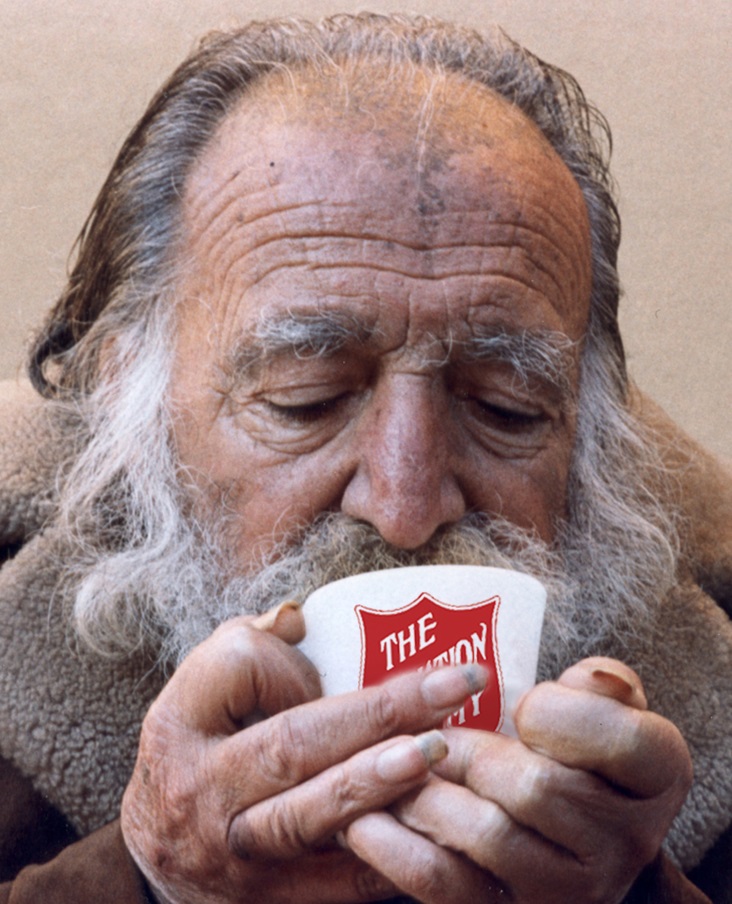 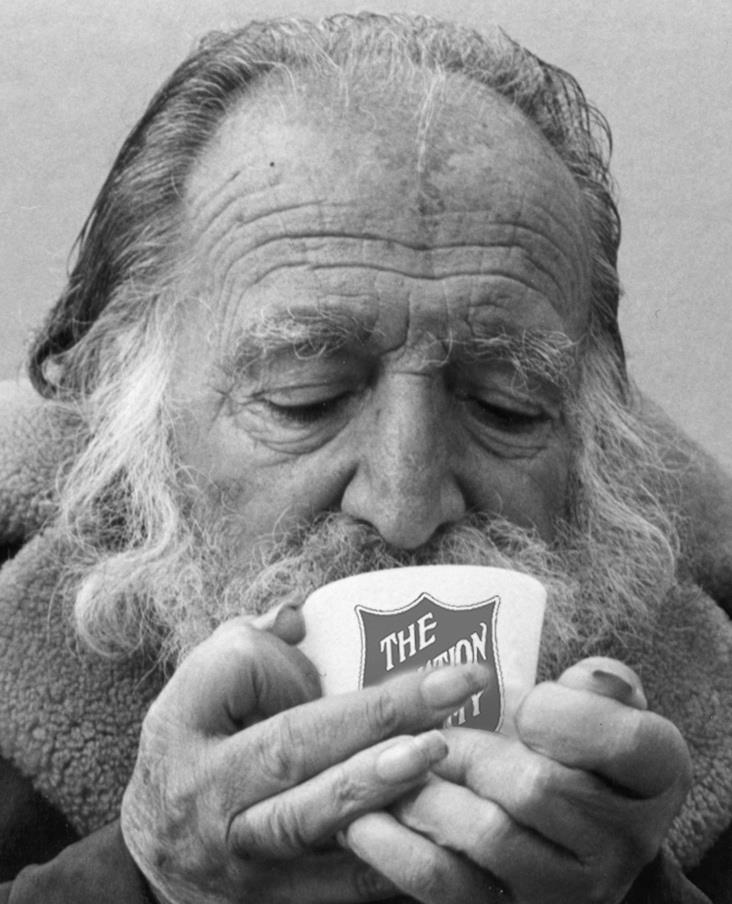 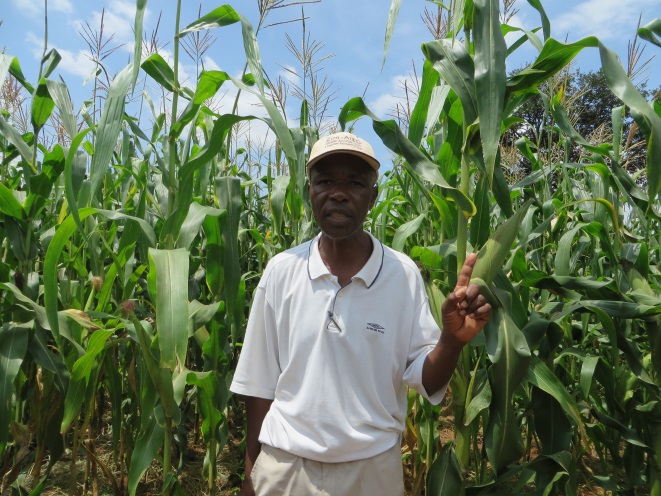 past
present
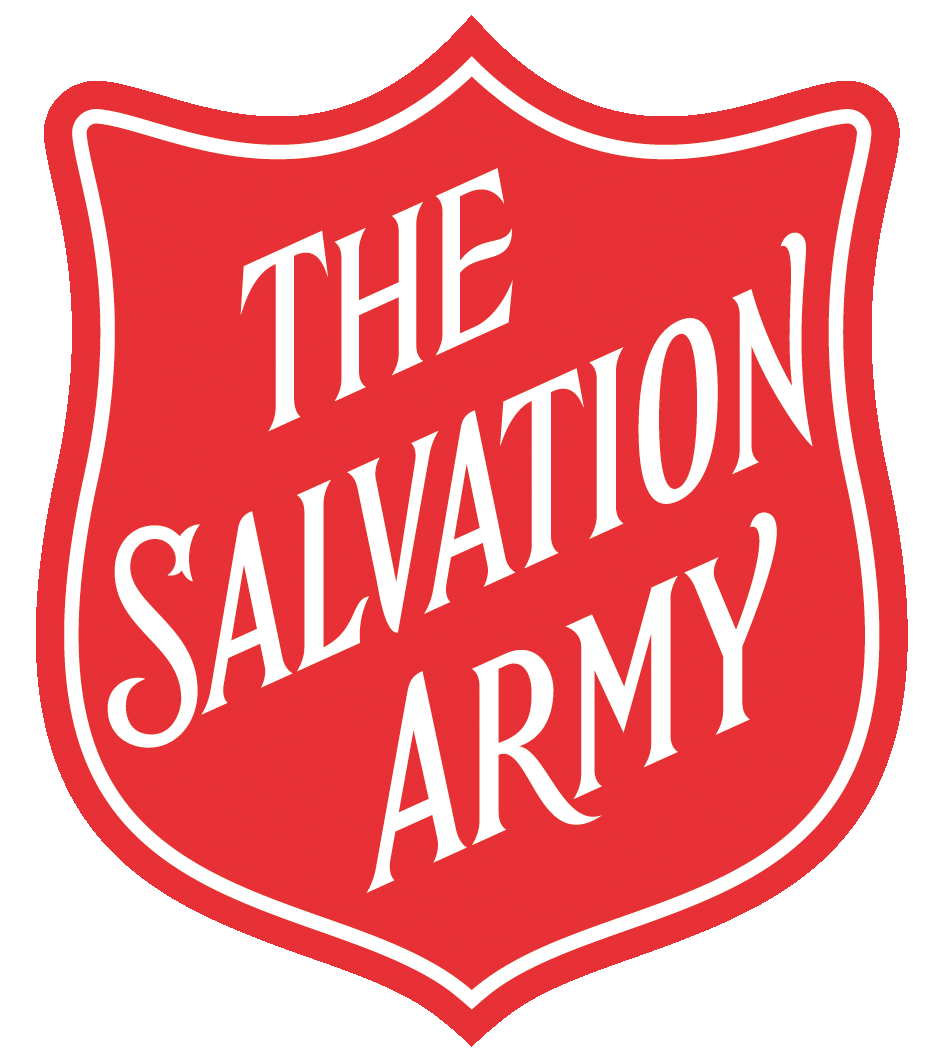 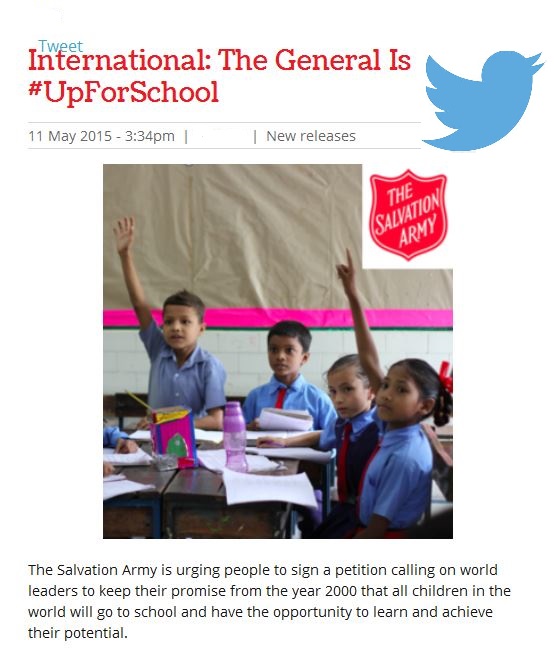 Speaking out
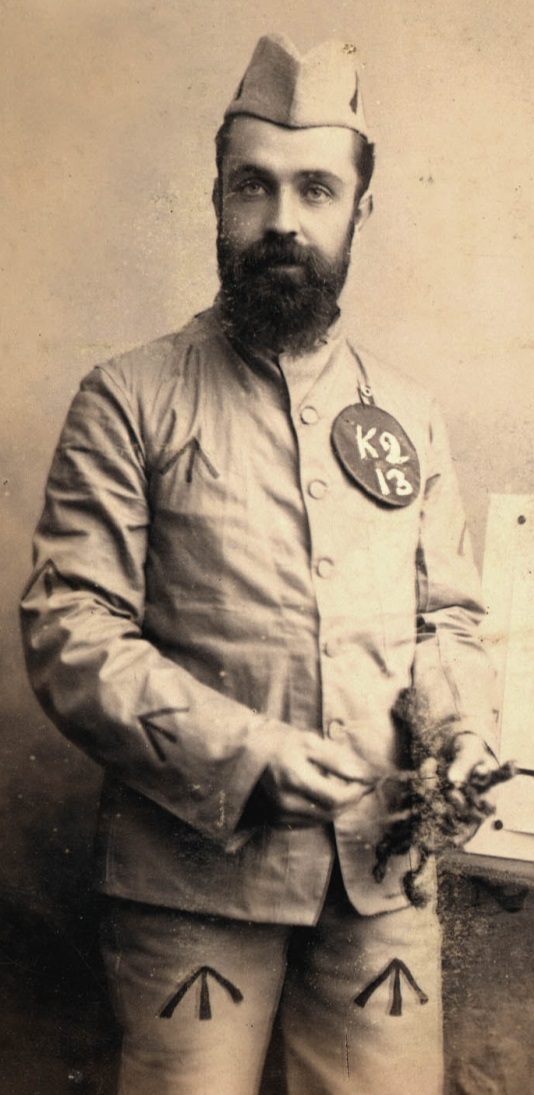 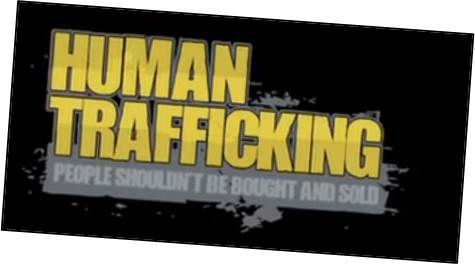 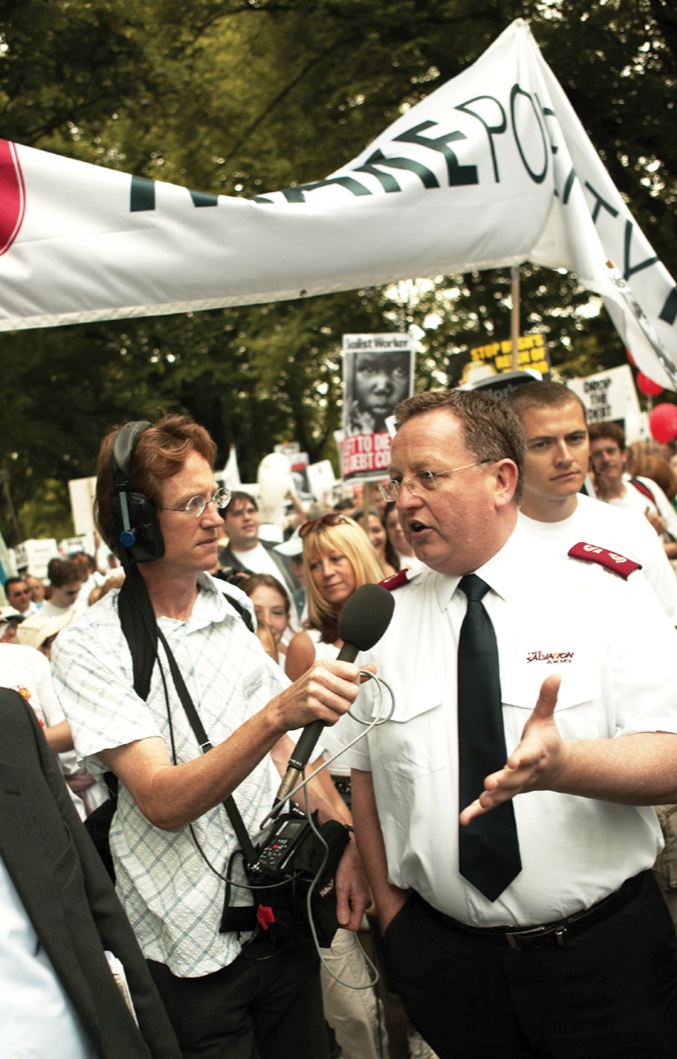 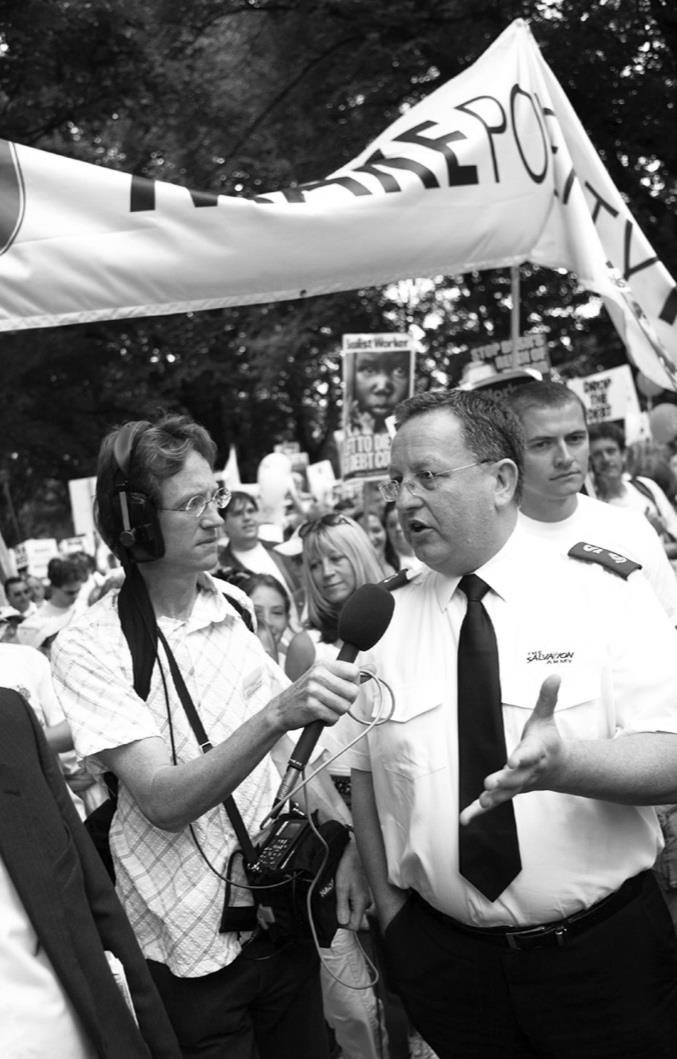 present
past
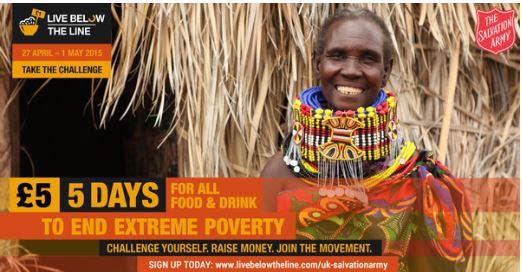 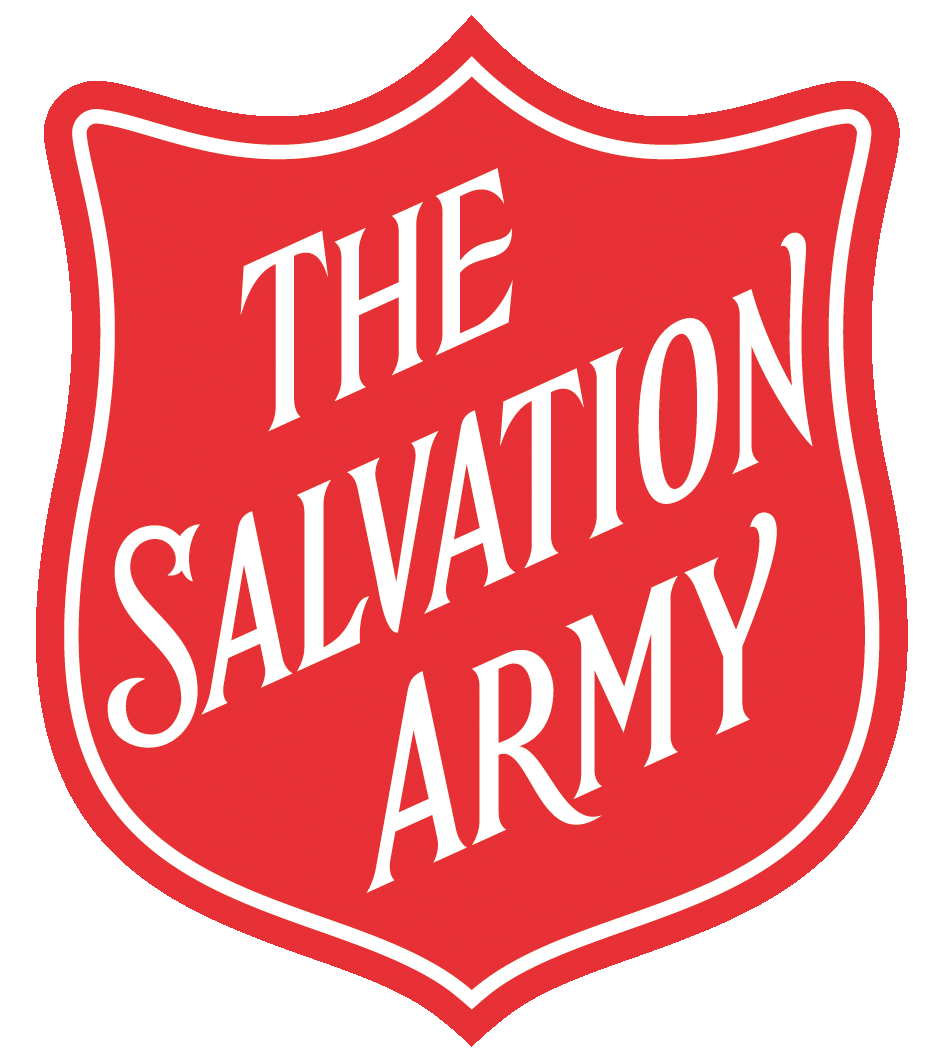 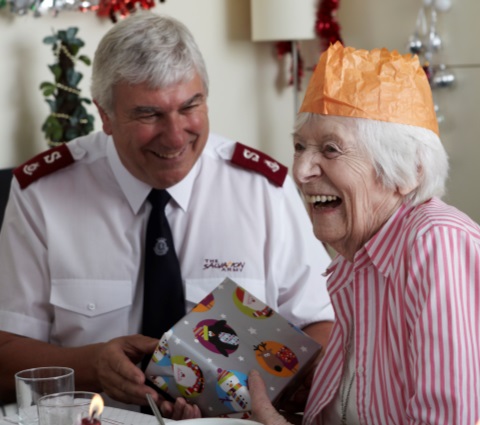 Helping the elderly
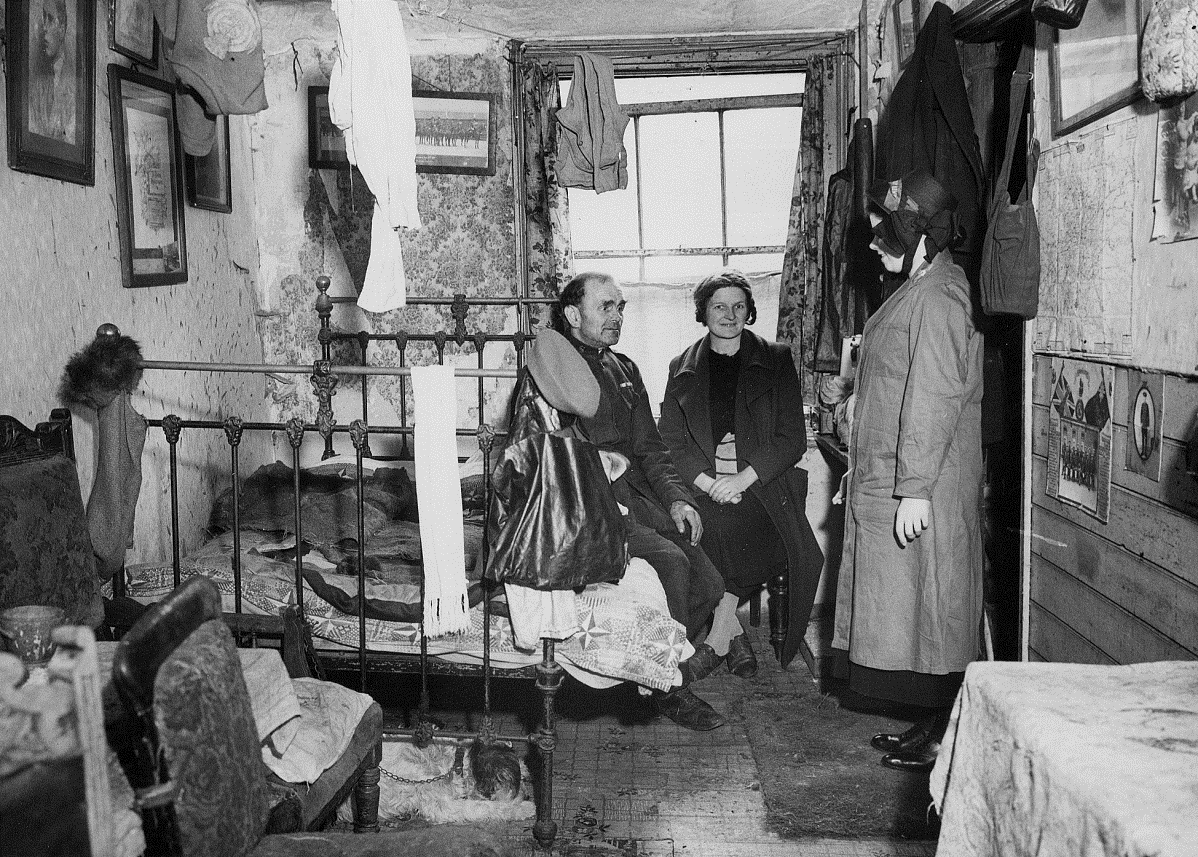 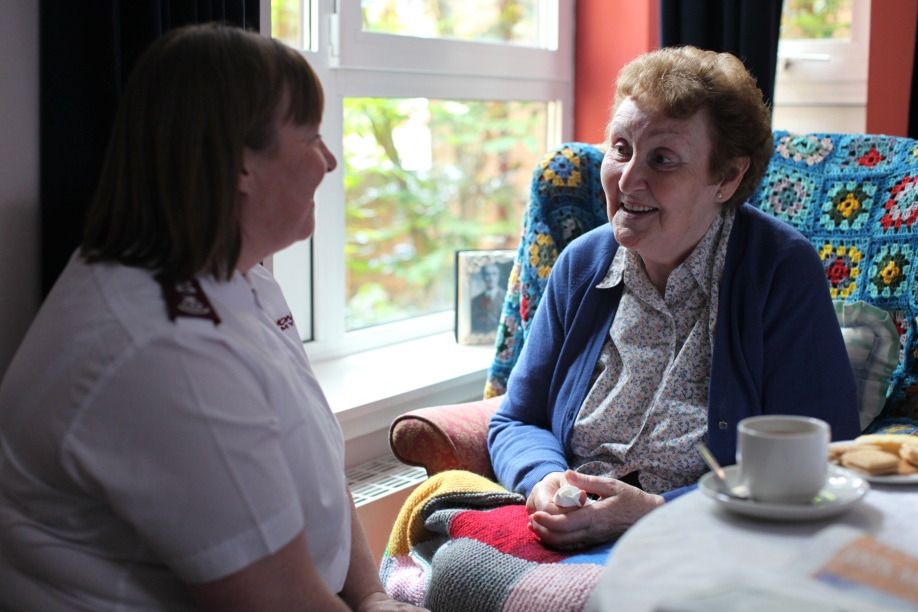 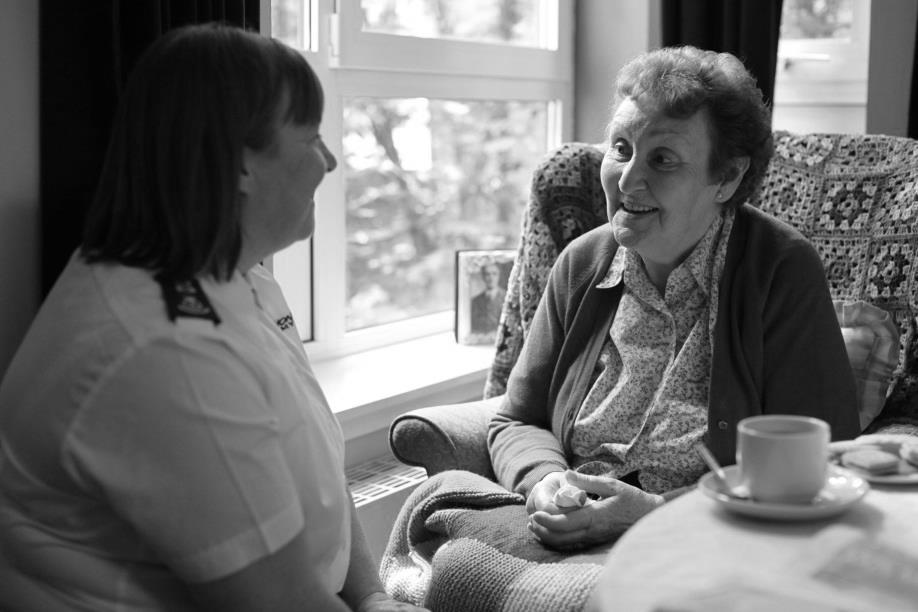 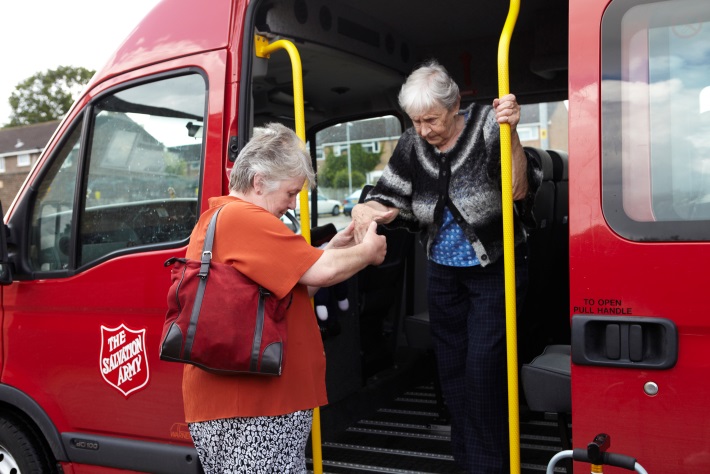 past
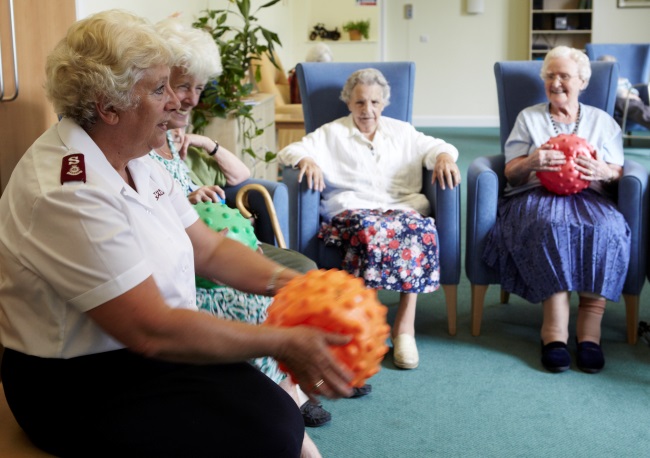 present
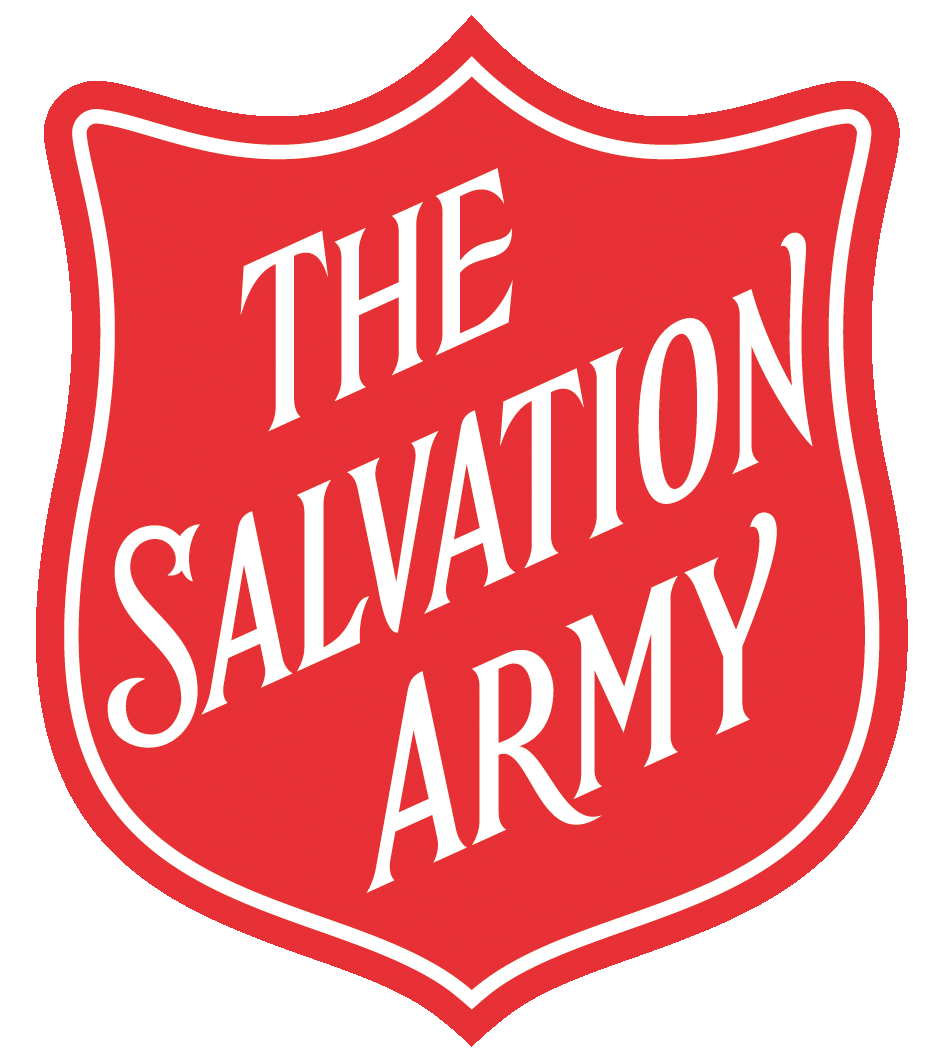 Helping during an emergency
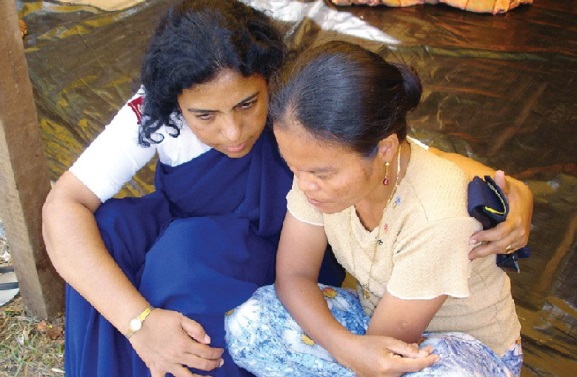 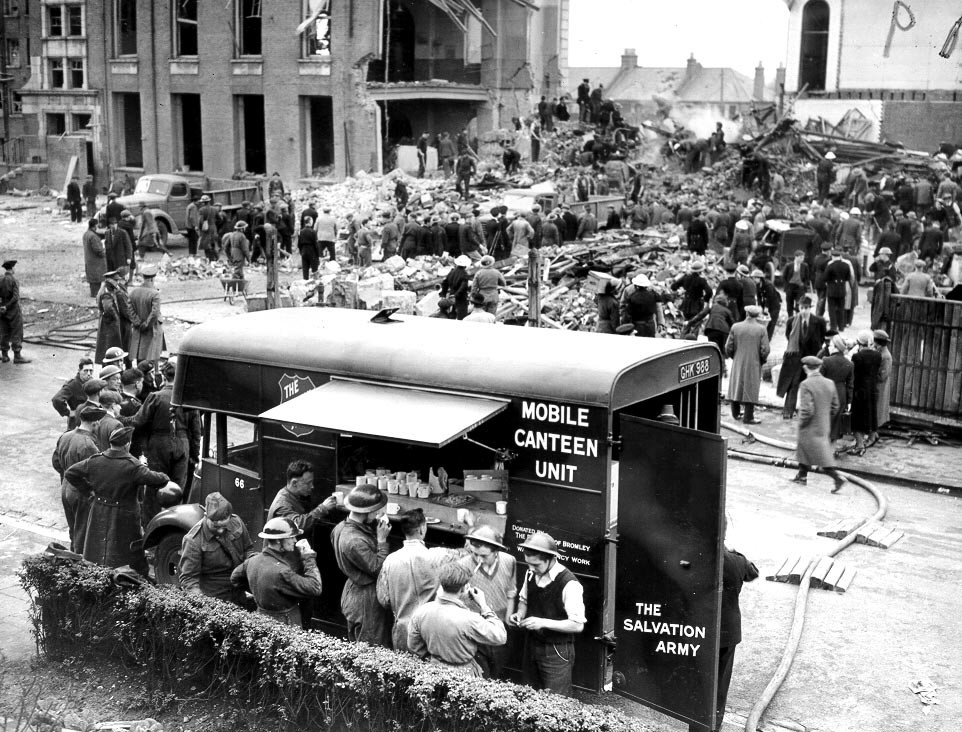 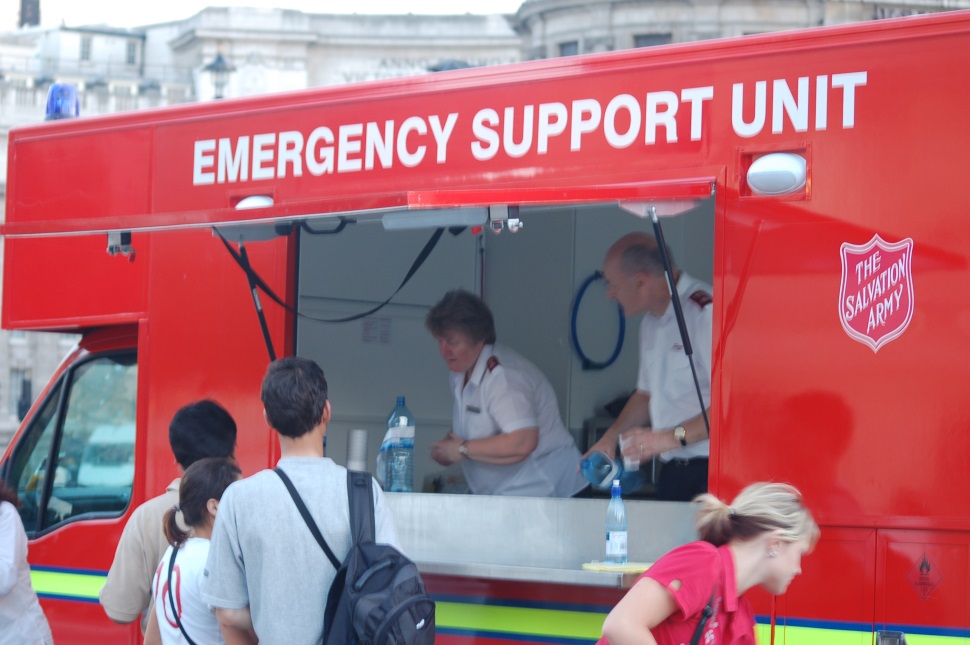 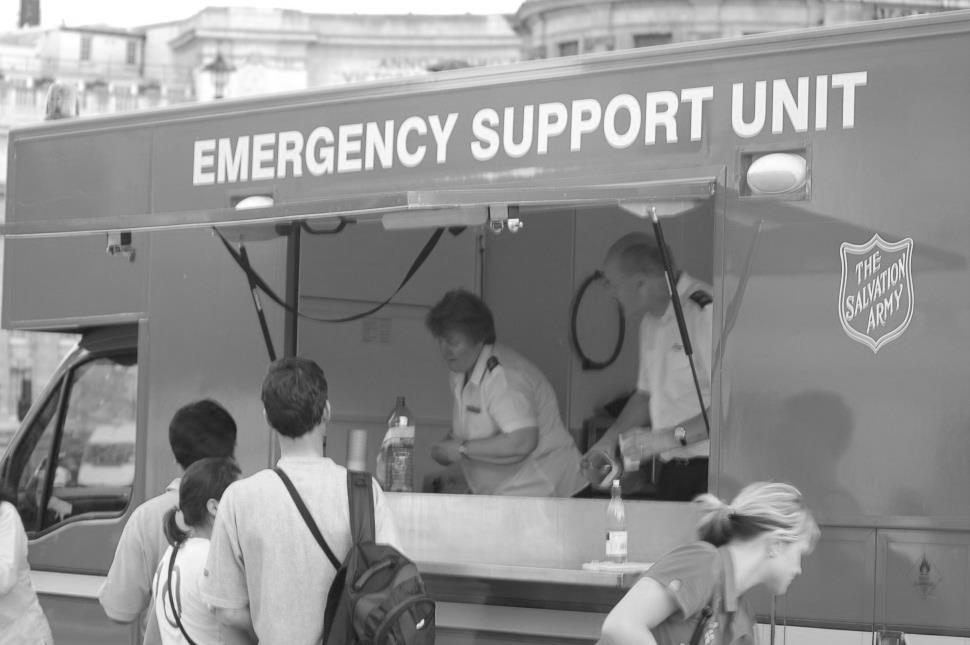 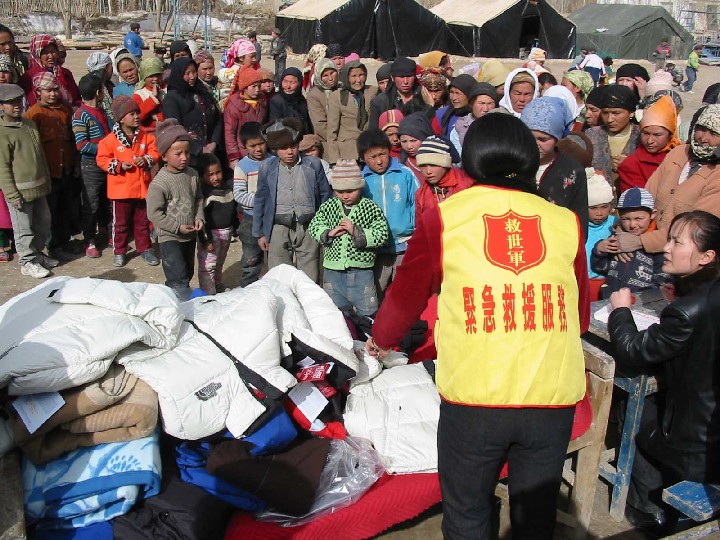 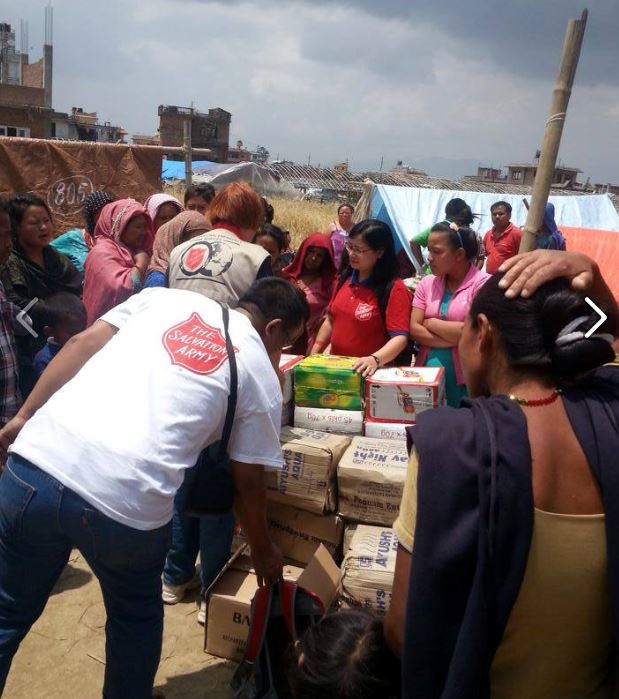 present
past
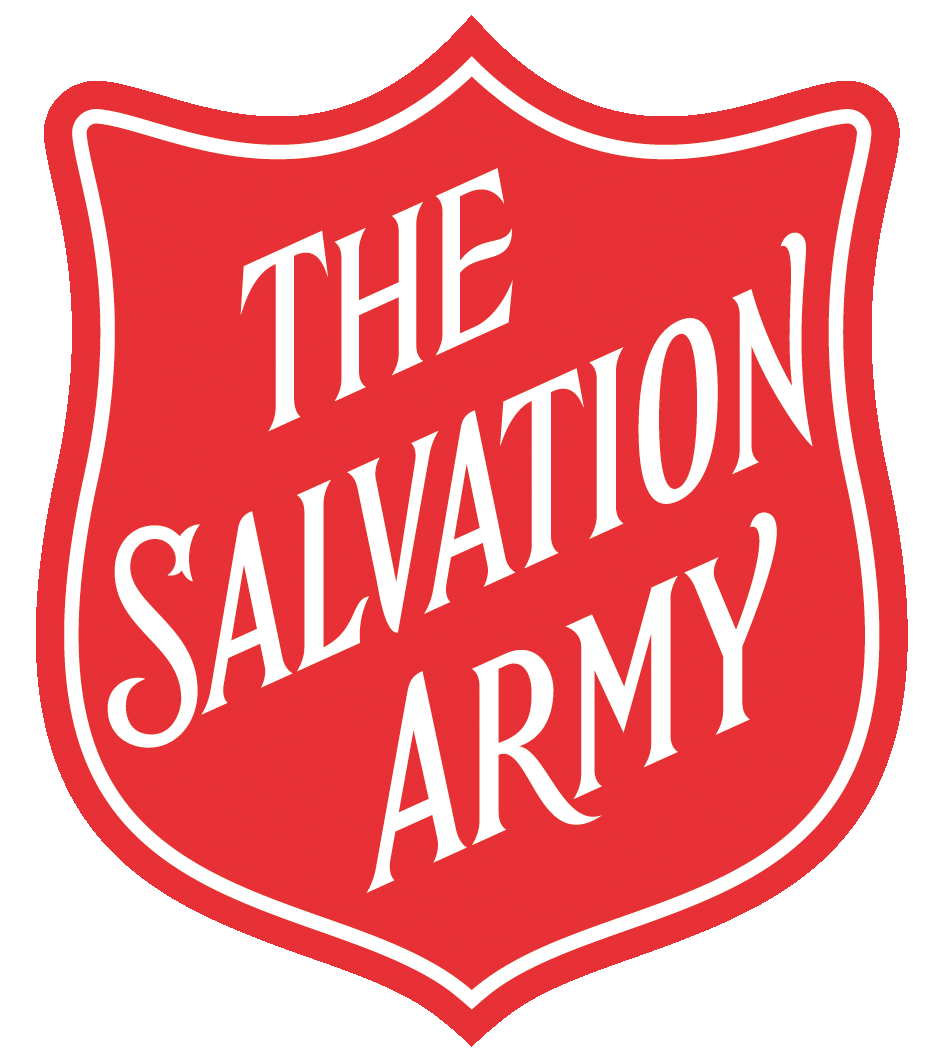 Our local corps
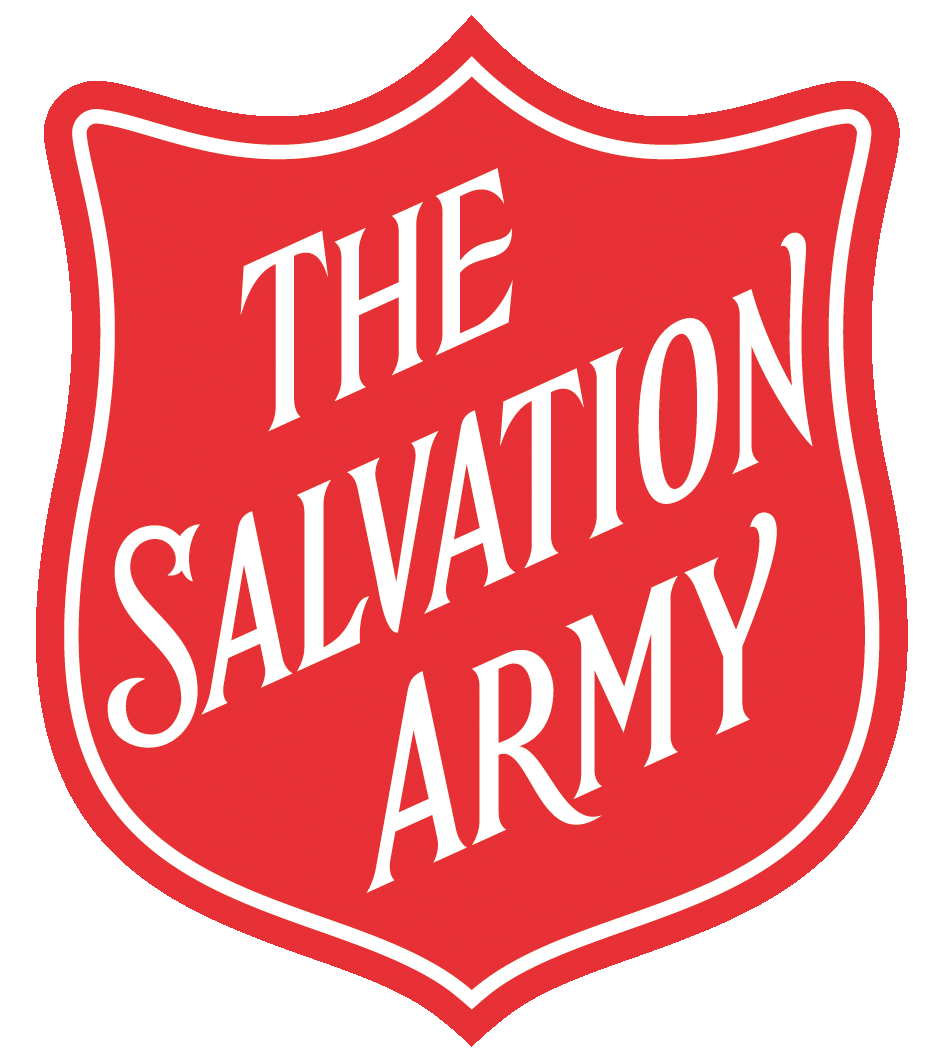 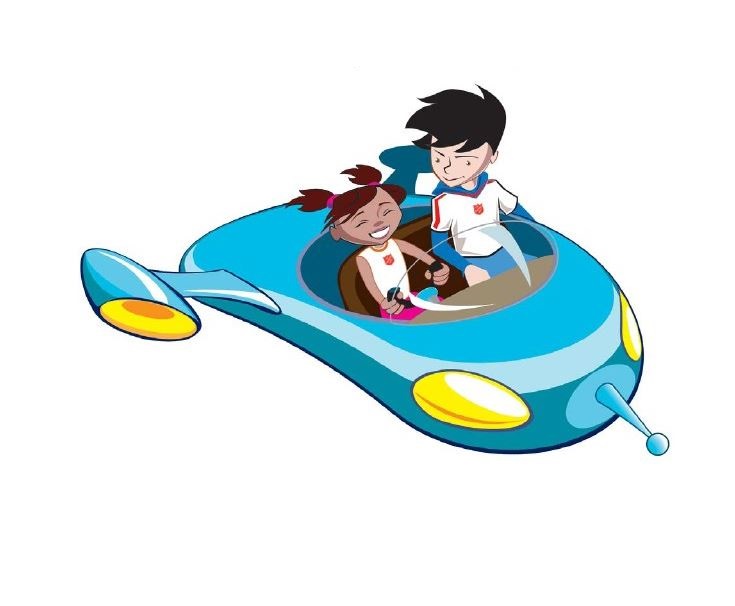 150 years
What has stayed the same?
What might The Salvation Army look like in the future?
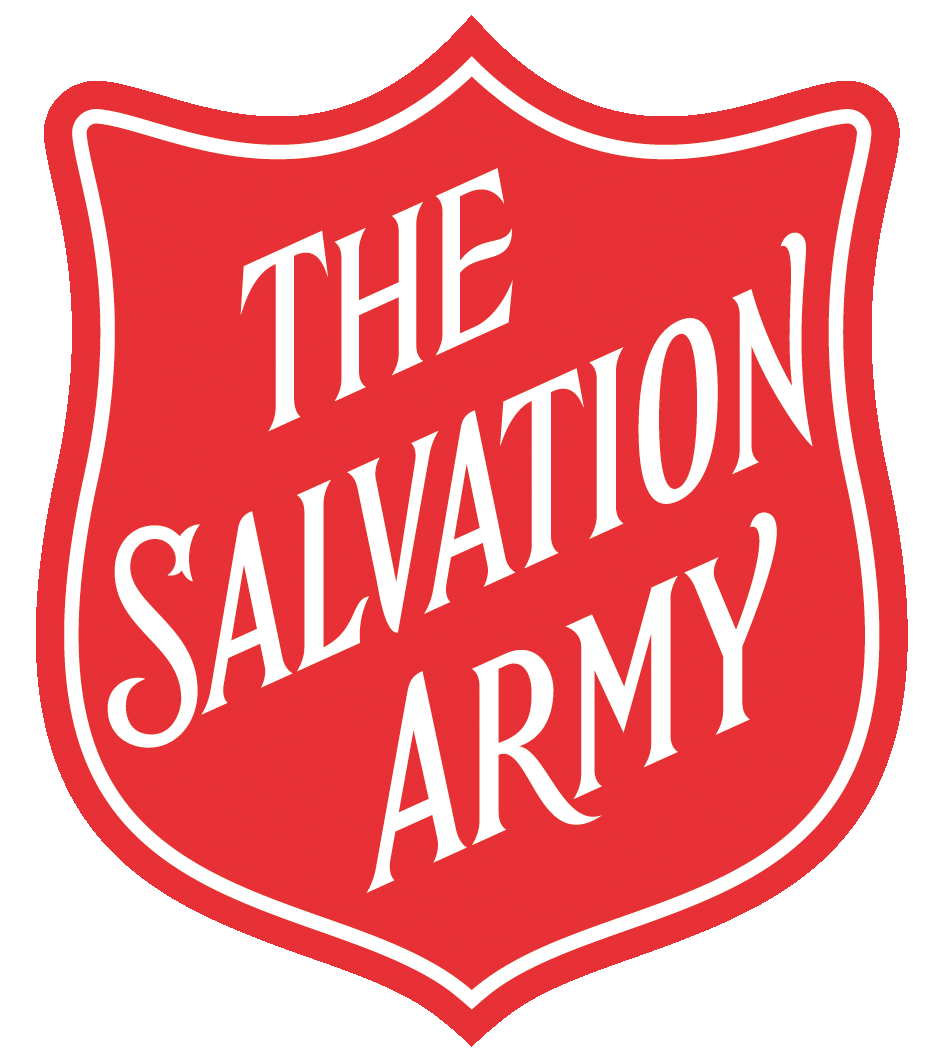 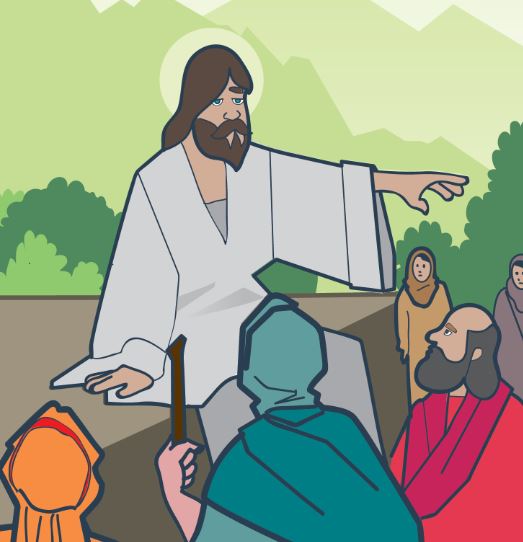 care
help
love
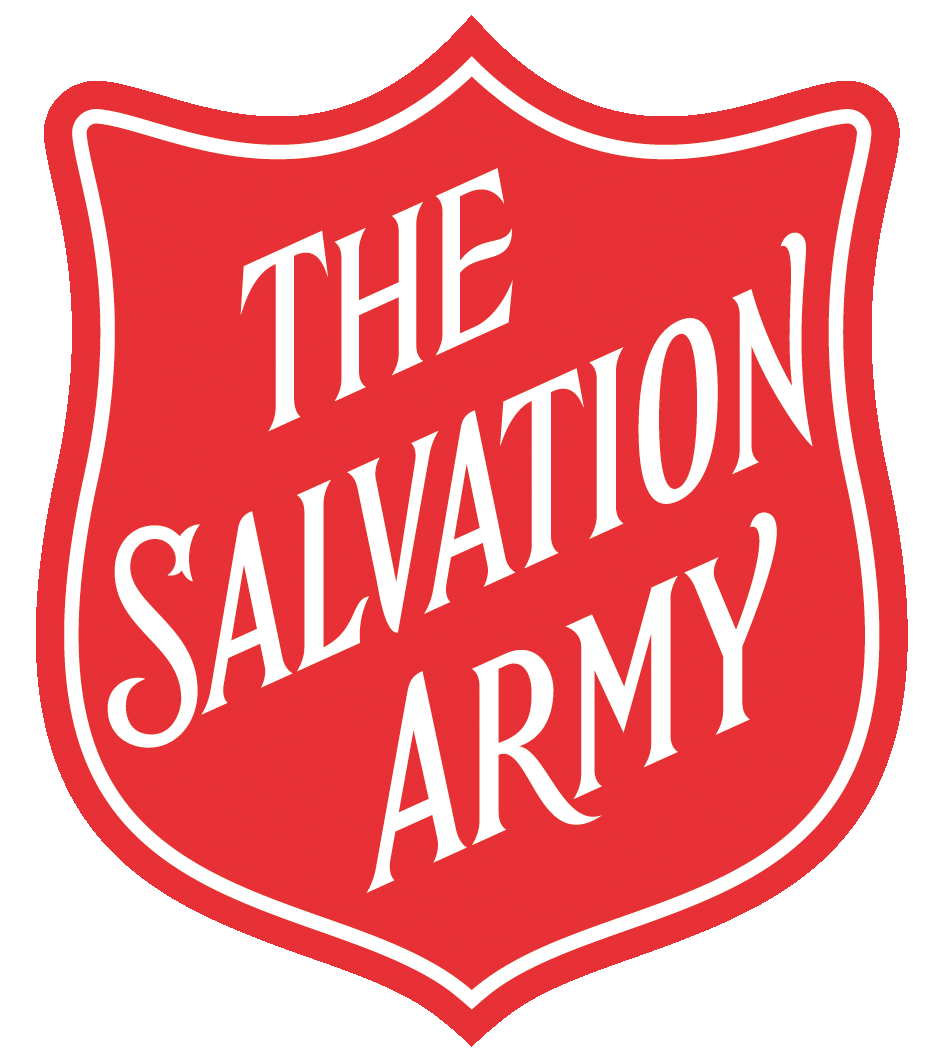 Helping others
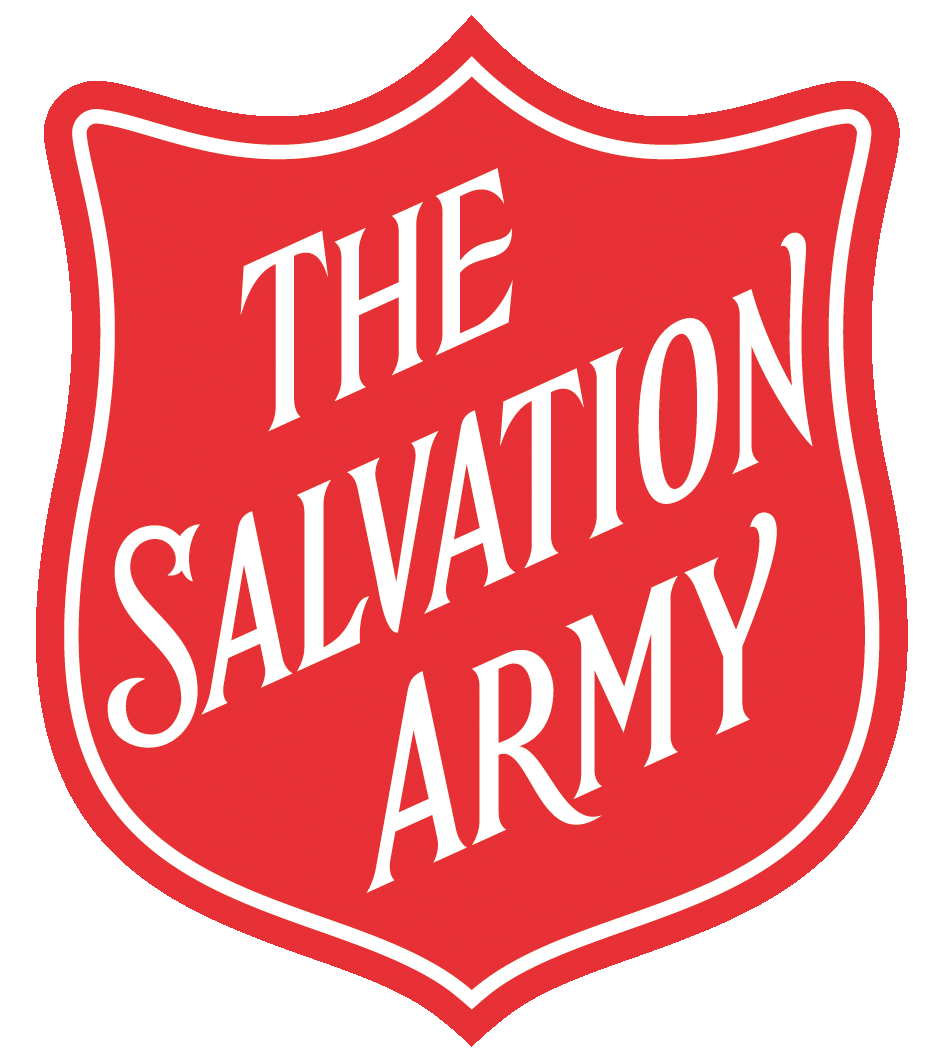 Challenge and Reflection
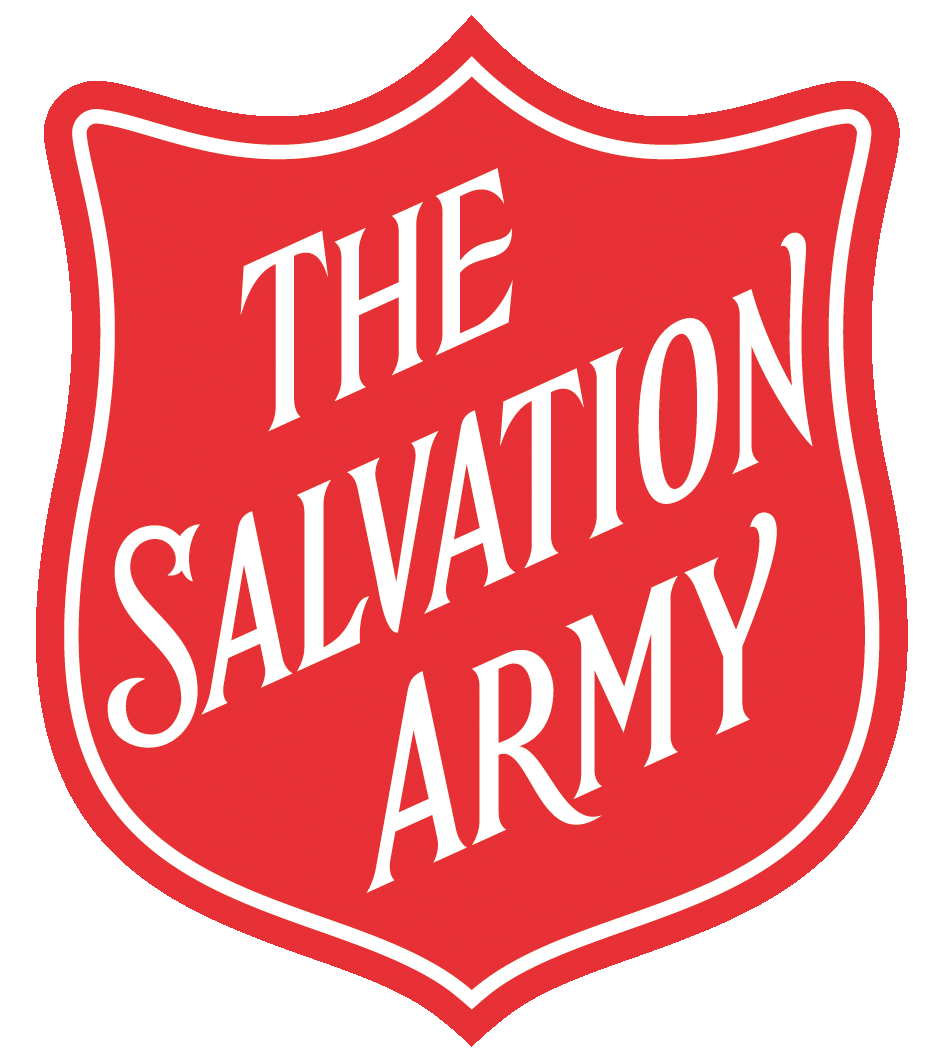 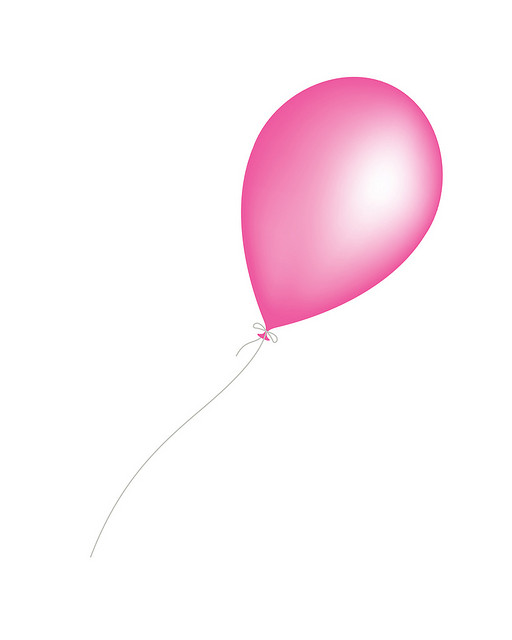 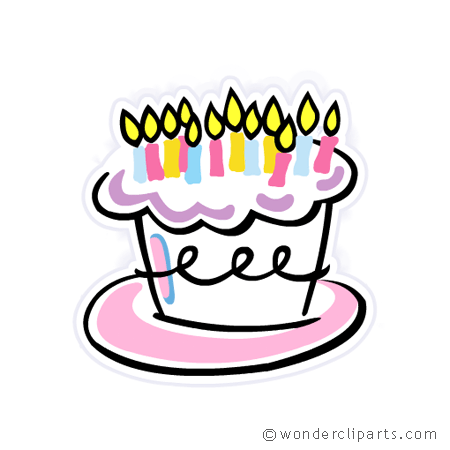 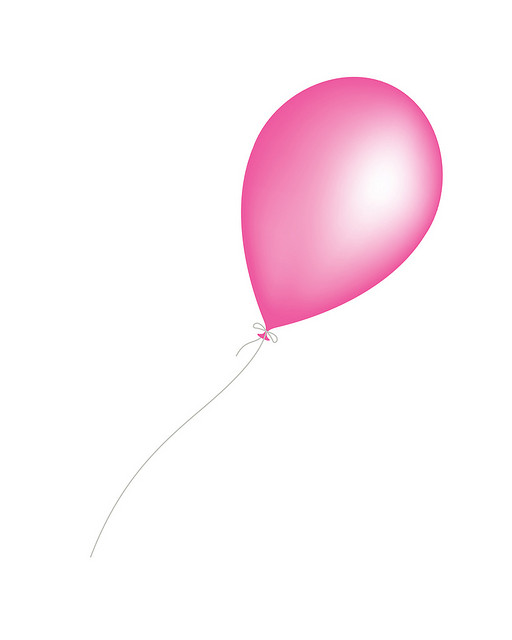 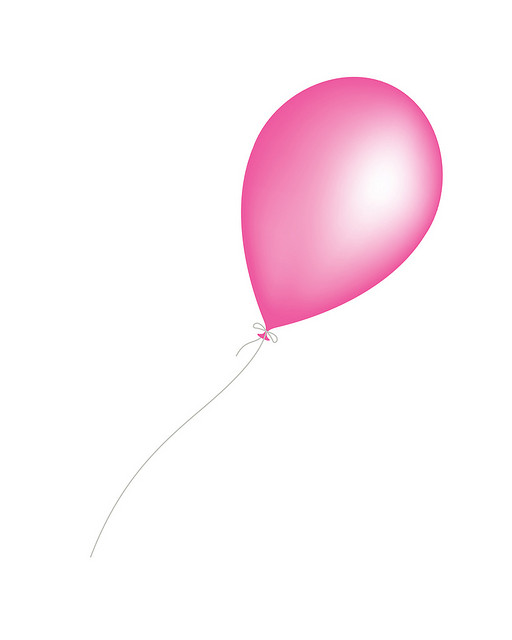 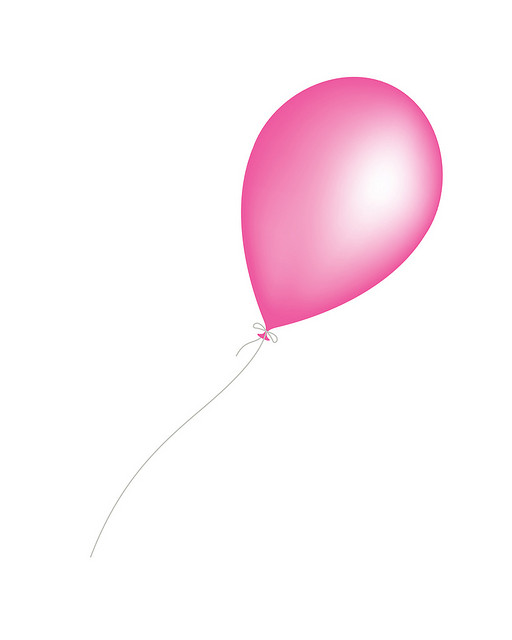 Schools and
Colleges
Unit
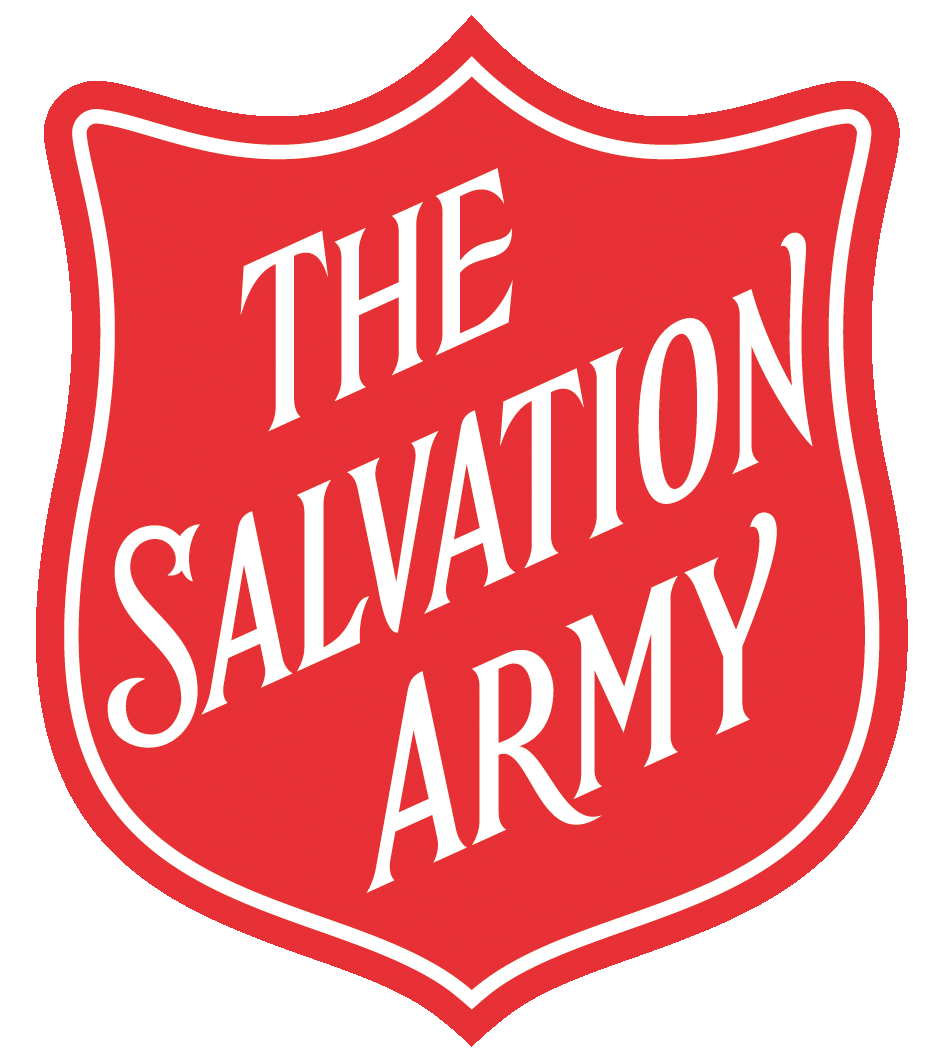 Happy Birthday to you 
Happy Birthday to you
Happy Birthday Salvation Army
Happy Birthday to you
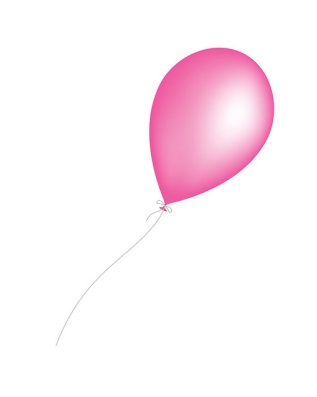 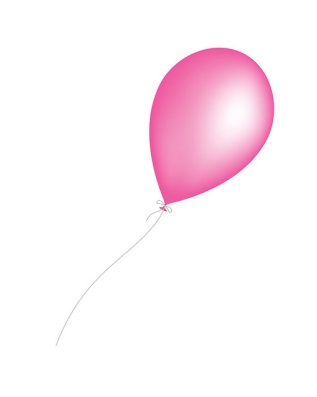 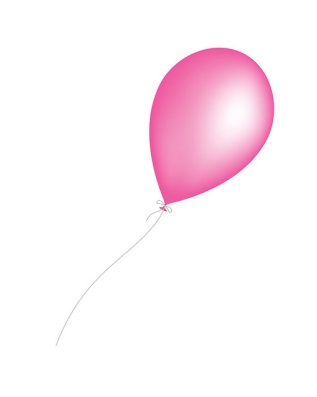 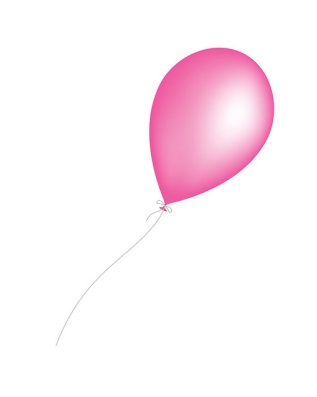 Helping people like me
Helping people like you
Helping people around the world
Helping people in need
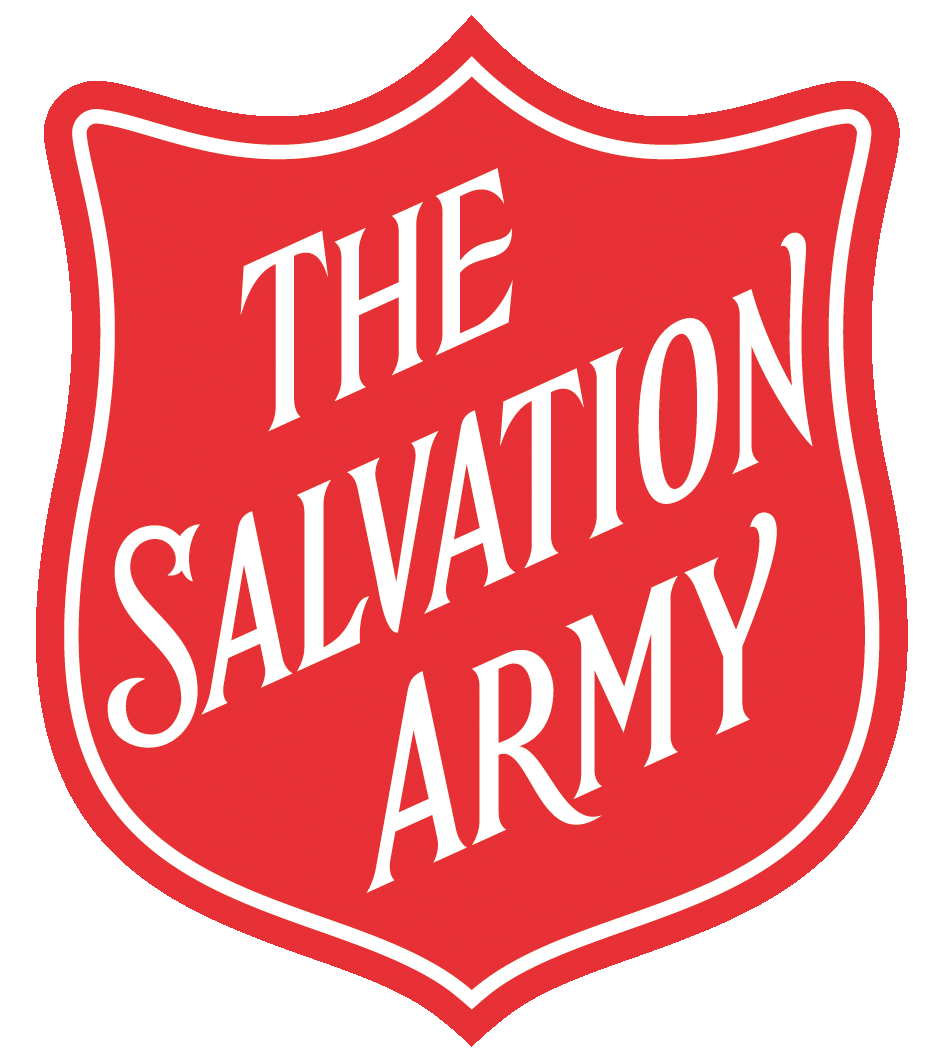 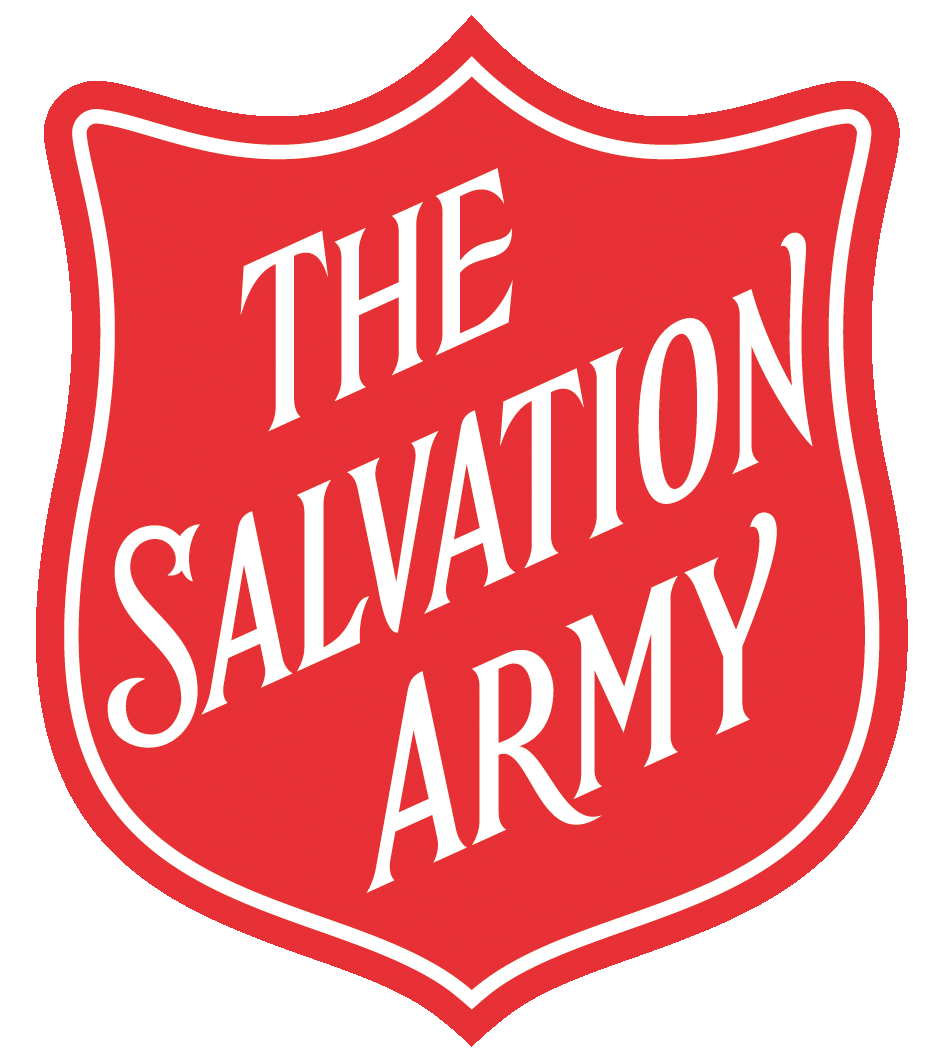 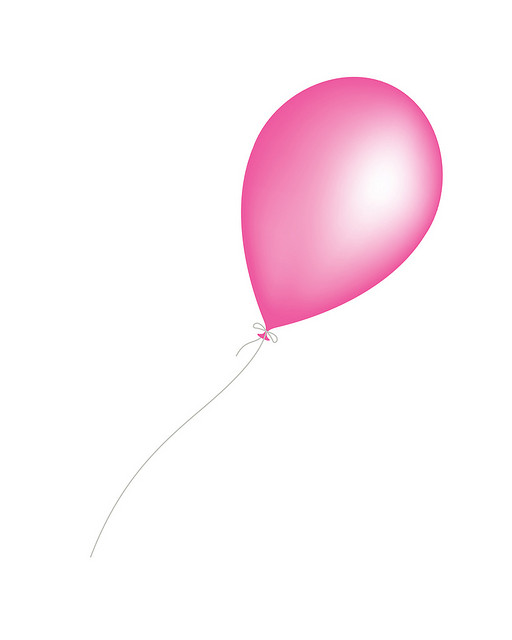 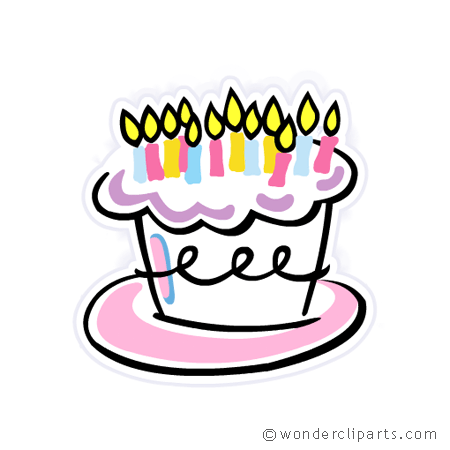 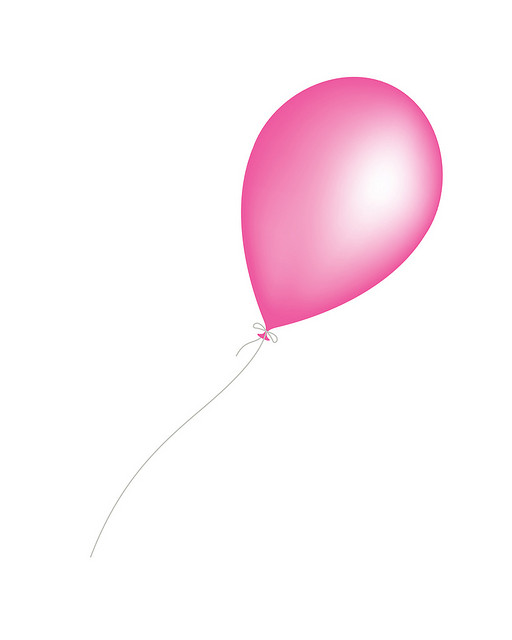 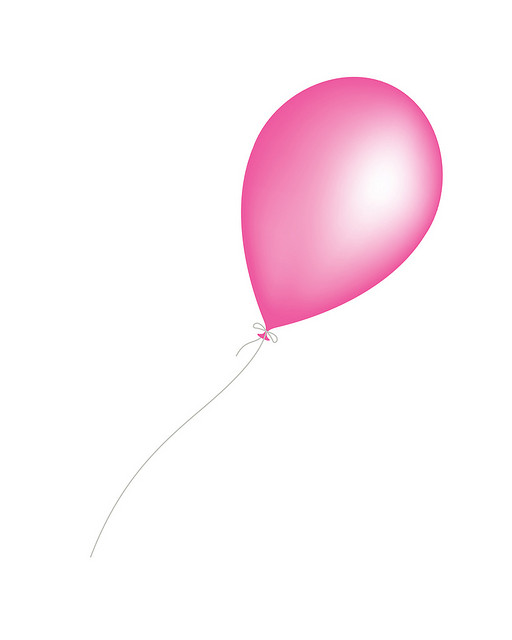 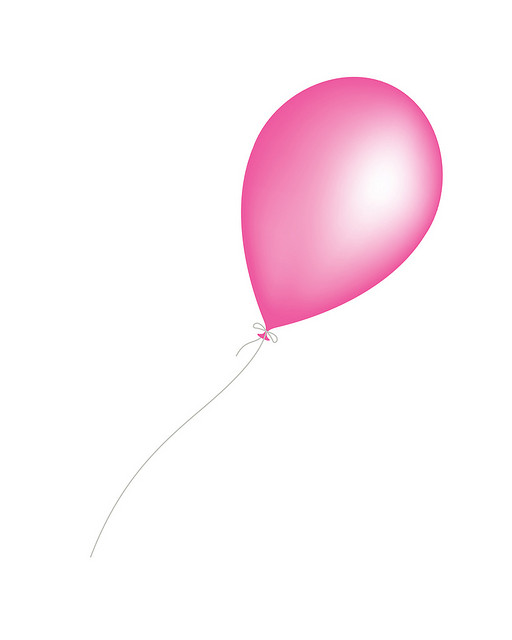 Schools and
Colleges
Unit
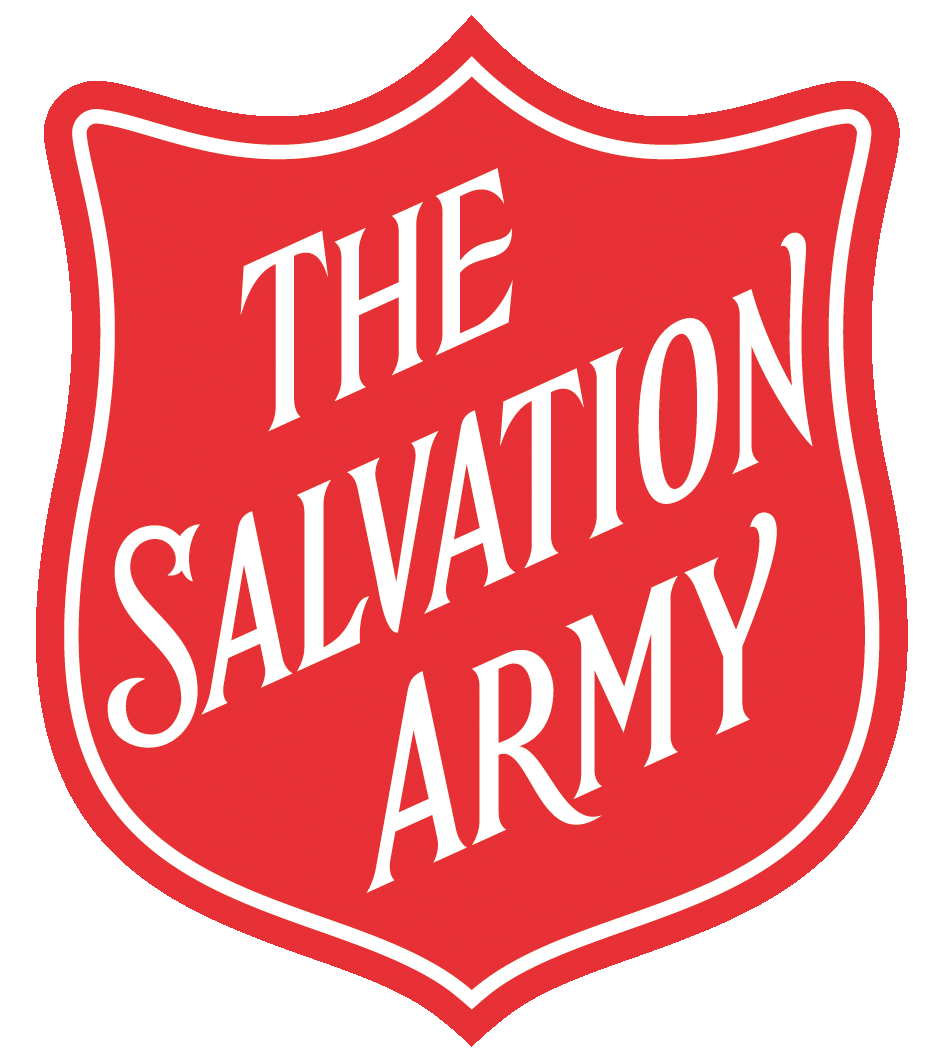